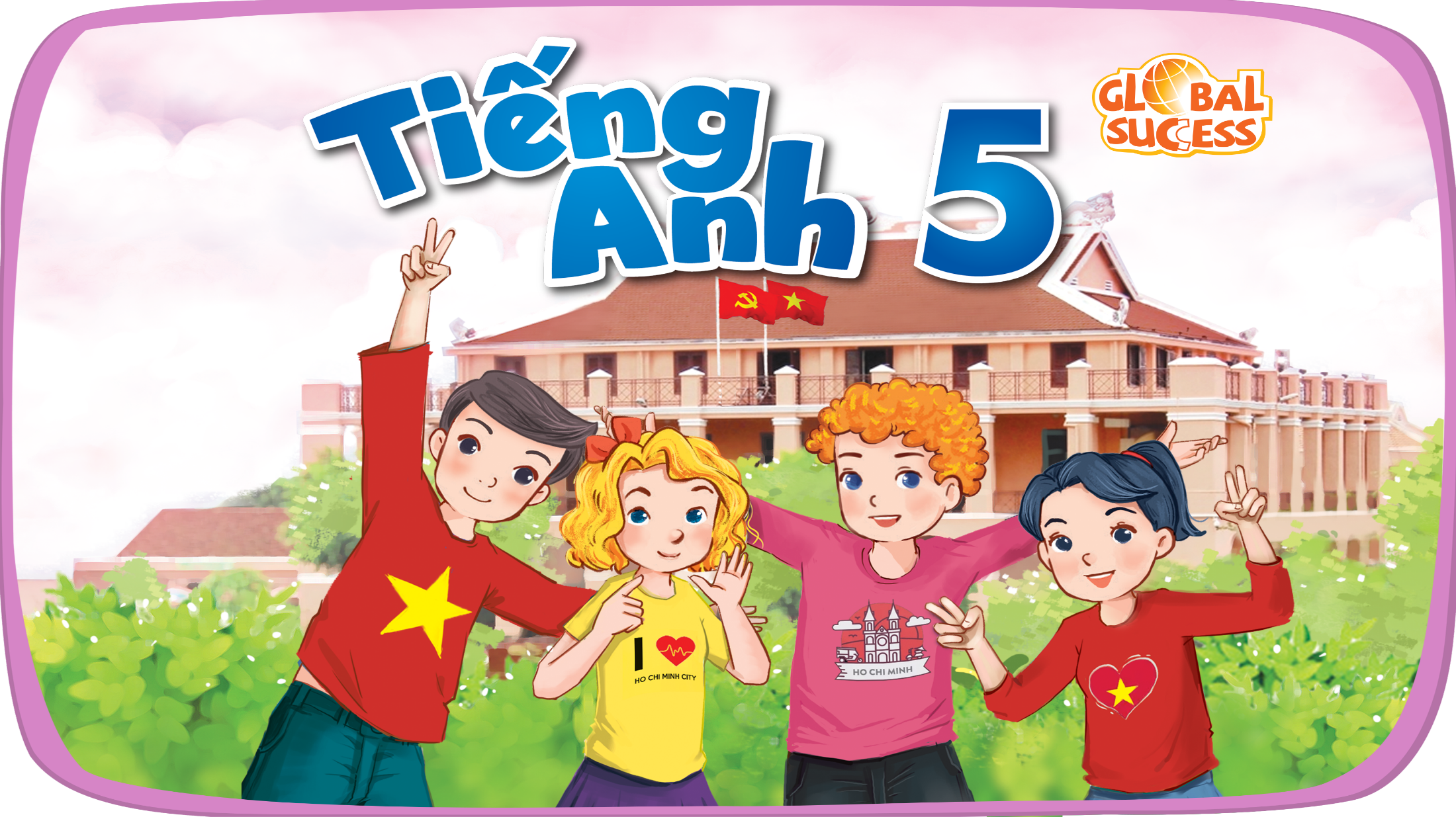 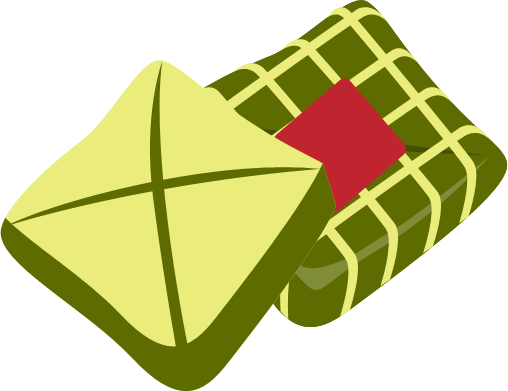 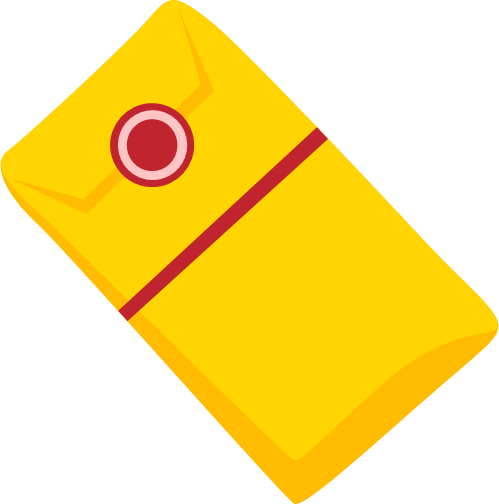 Unit 12: Our Tet holiday
Lesson 1 - Period 1
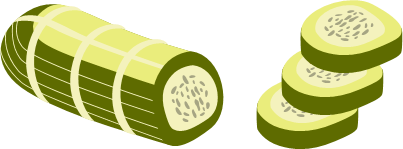 Table of contents
1
2
3
Activity
Warm-up
Activity
Listen, point and say.
Look, listen and repeat.
4
5
Activity
Fun corner
Let’s talk.
1
Warm-up
Guess the topic.
Look at the picture and guess the topic.
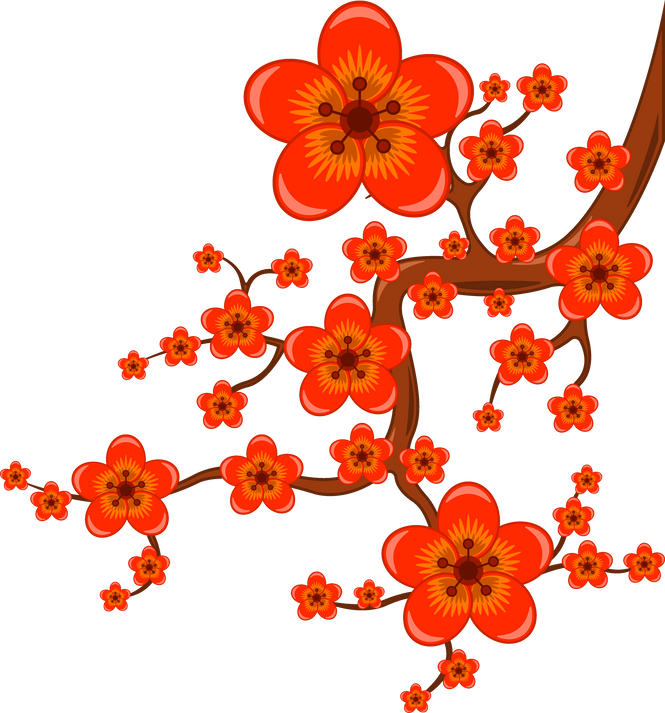 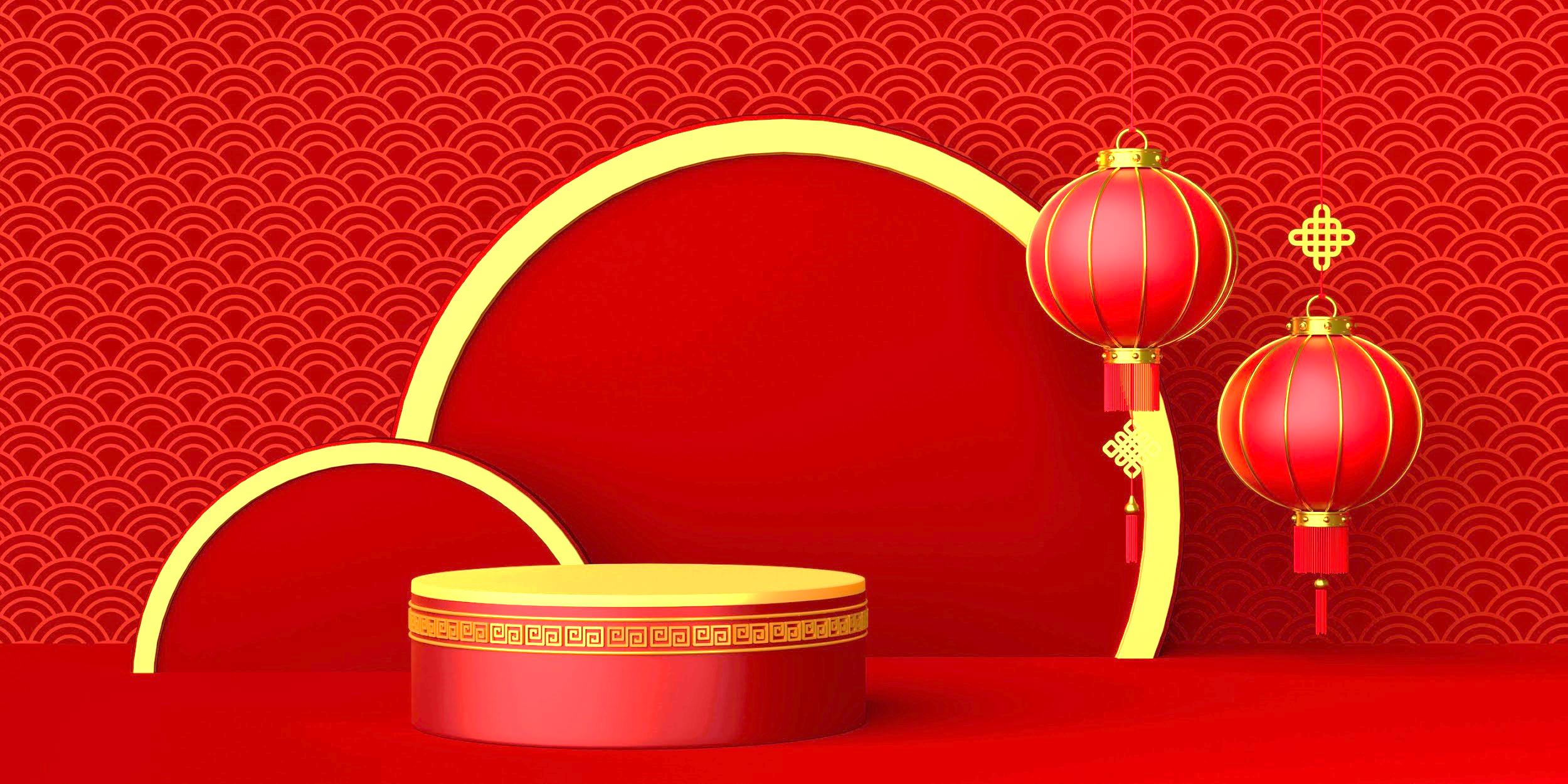 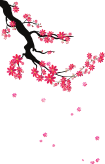 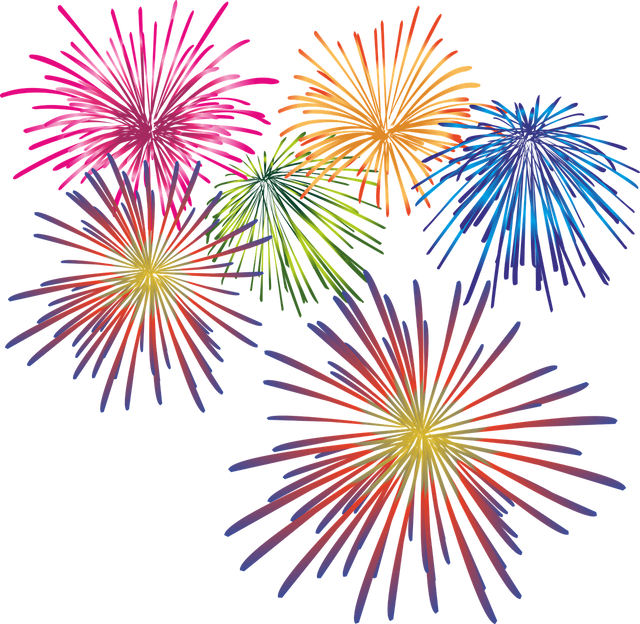 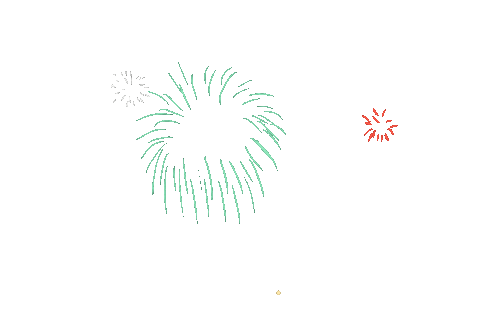 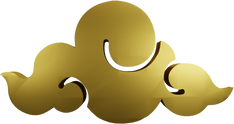 Unit 12: 
Our Tet holiday
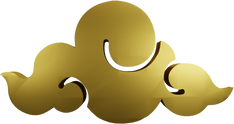 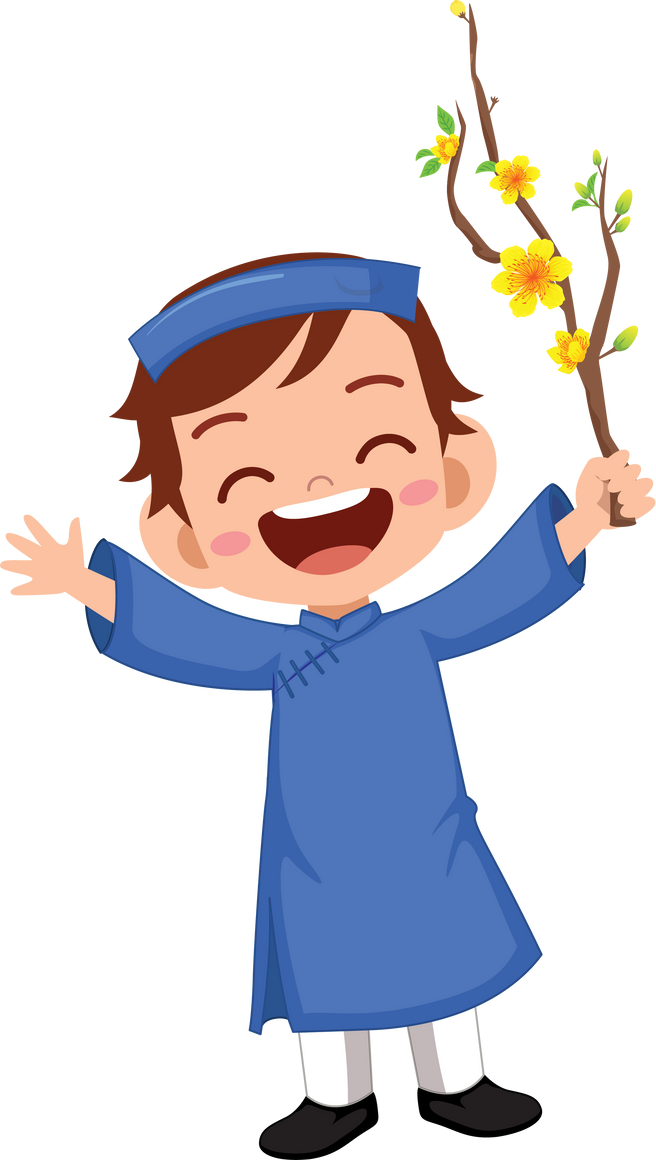 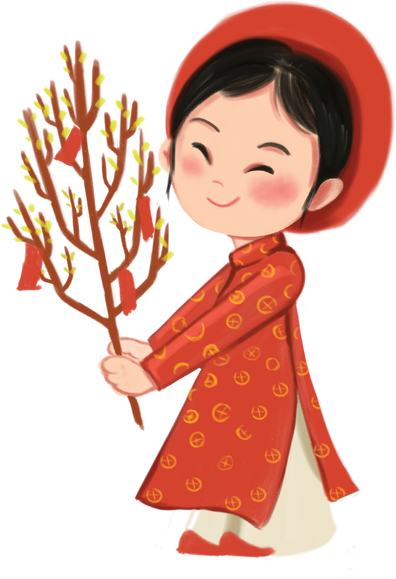 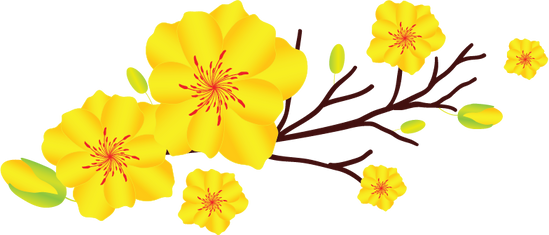 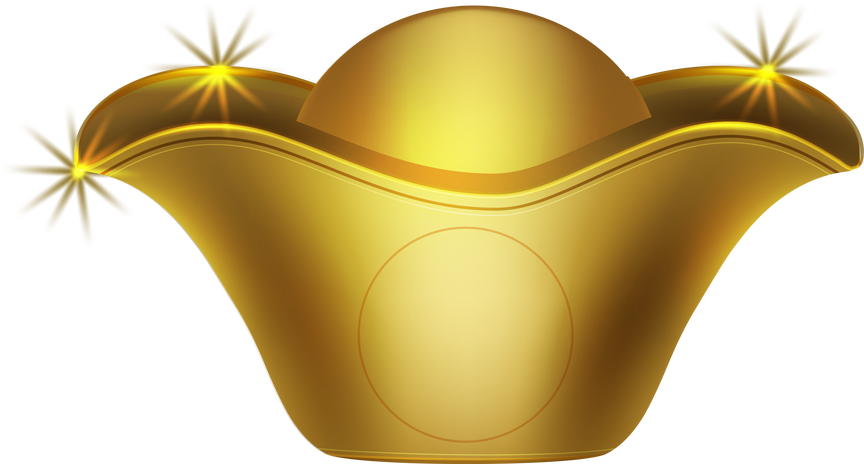 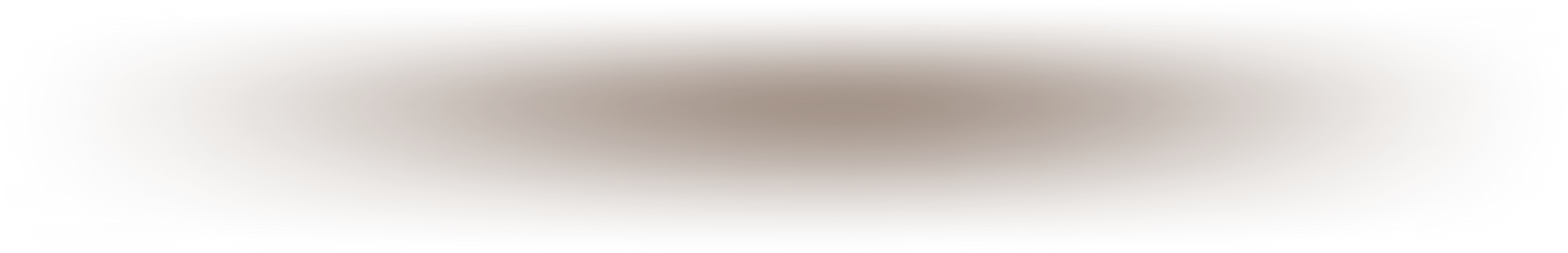 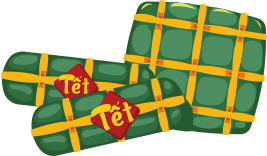 2
Activity 1
Look, listen and repeat.
What can you see?
Who are they?
What are they talking about?
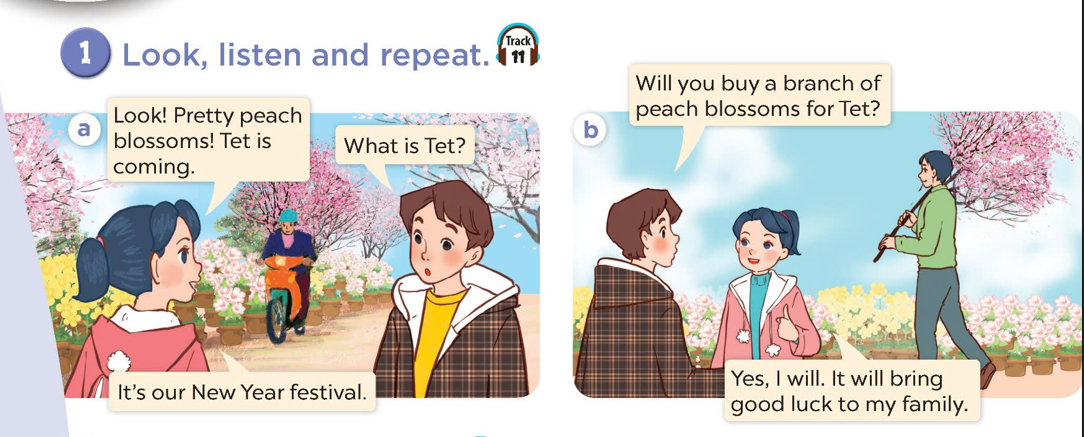 Look, listen and repeat.
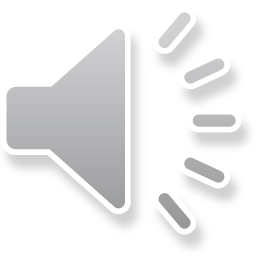 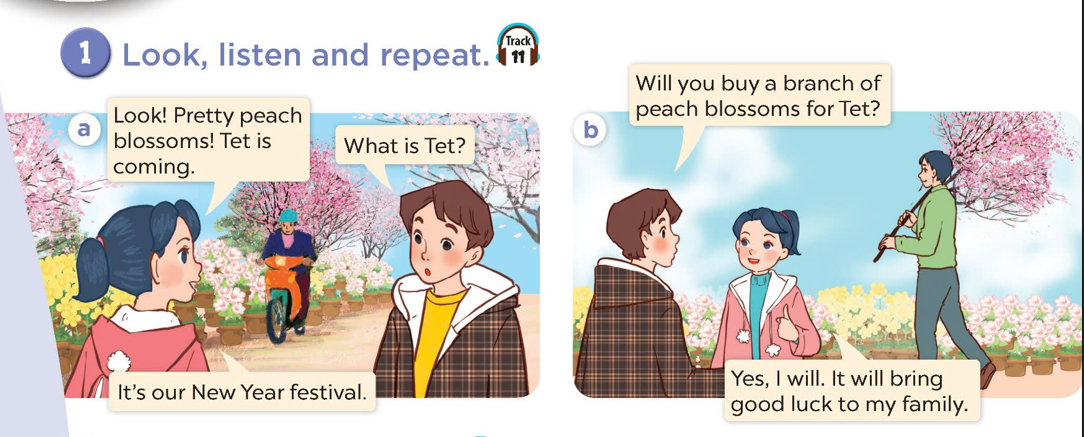 3
Activity 2
Listen, point and say.
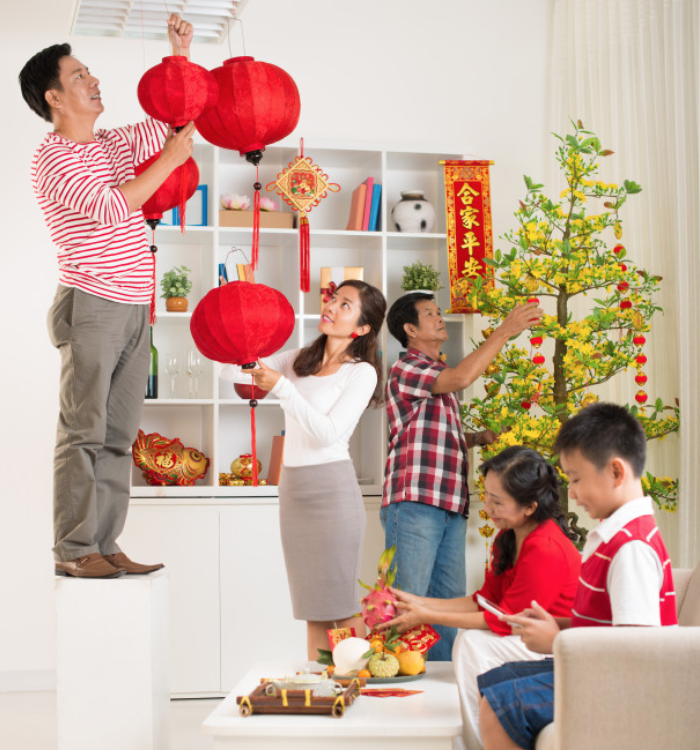 decorate the house
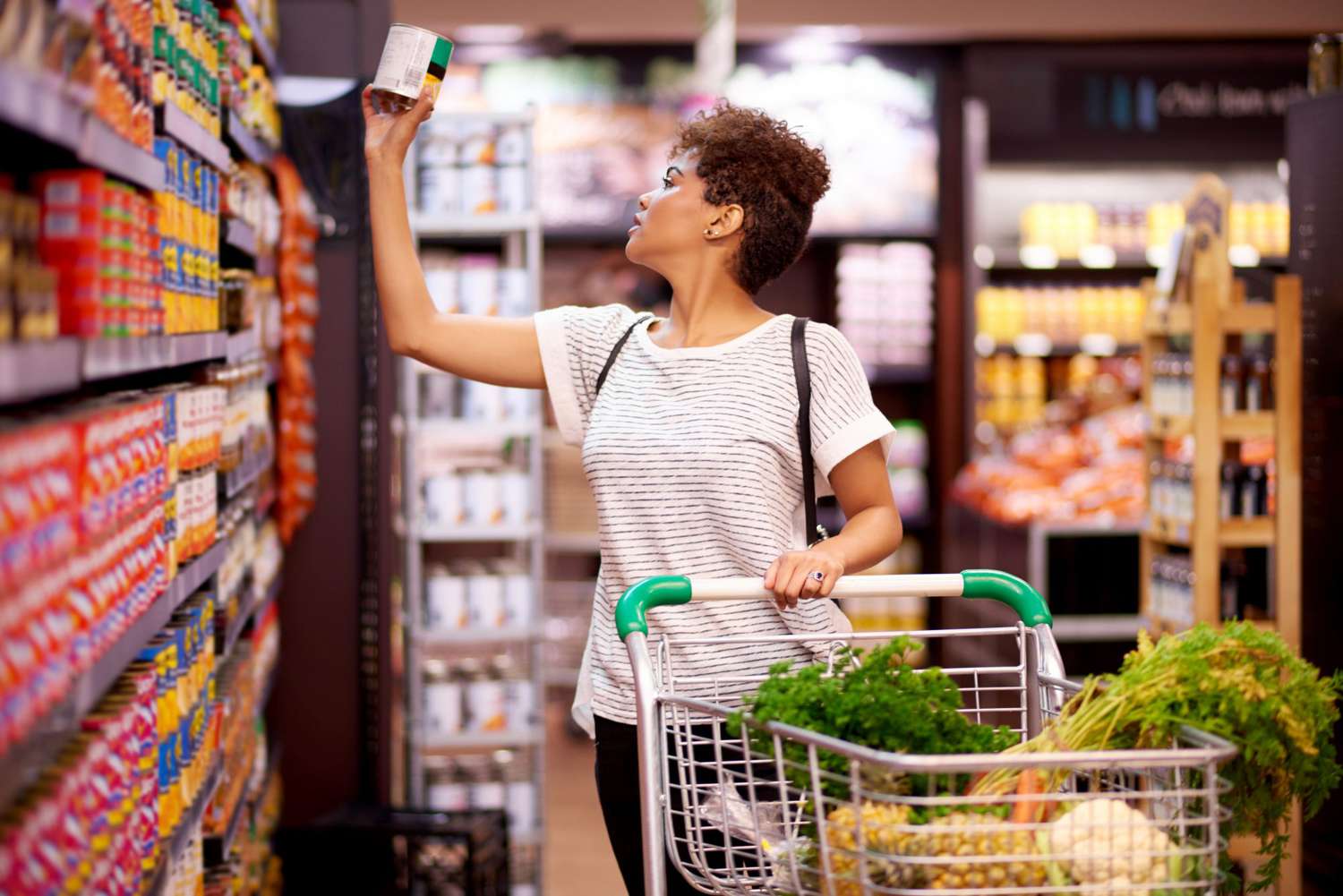 do the shopping
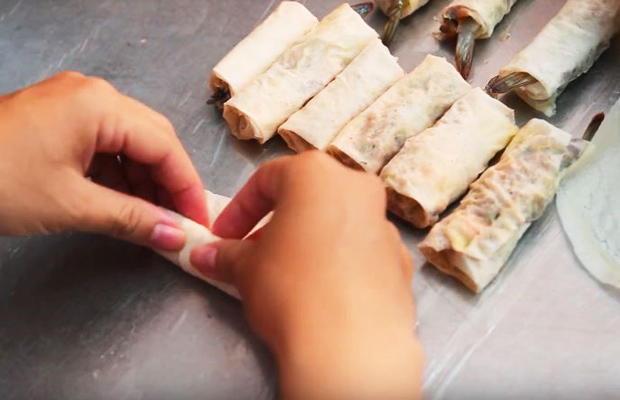 make spring rolls
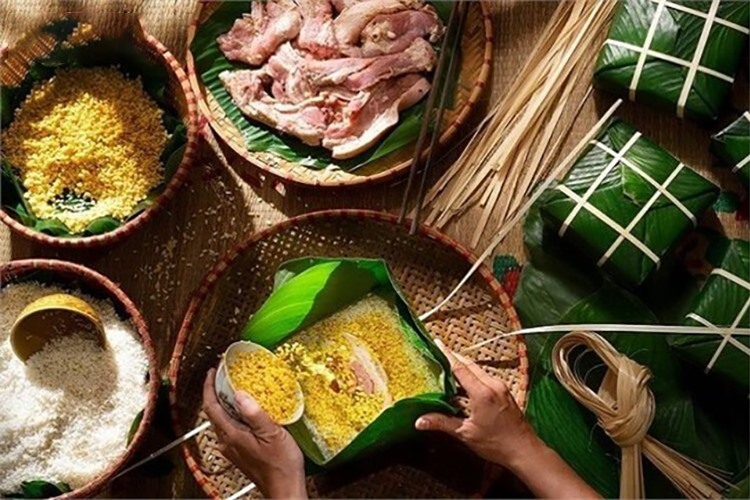 make banh chung
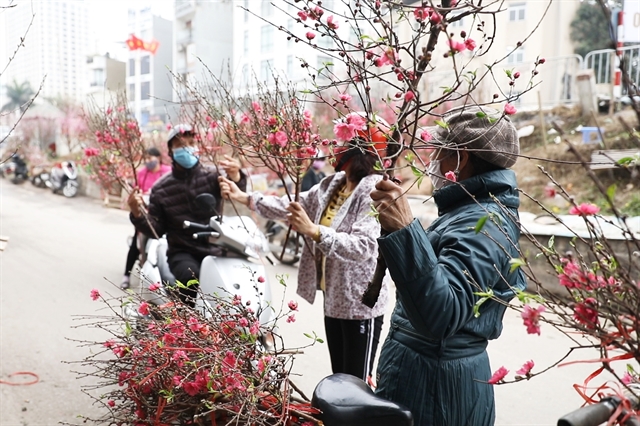 buy a branch of peach blossoms
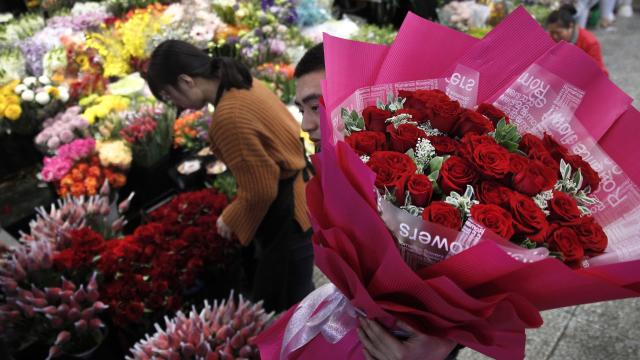 buy roses
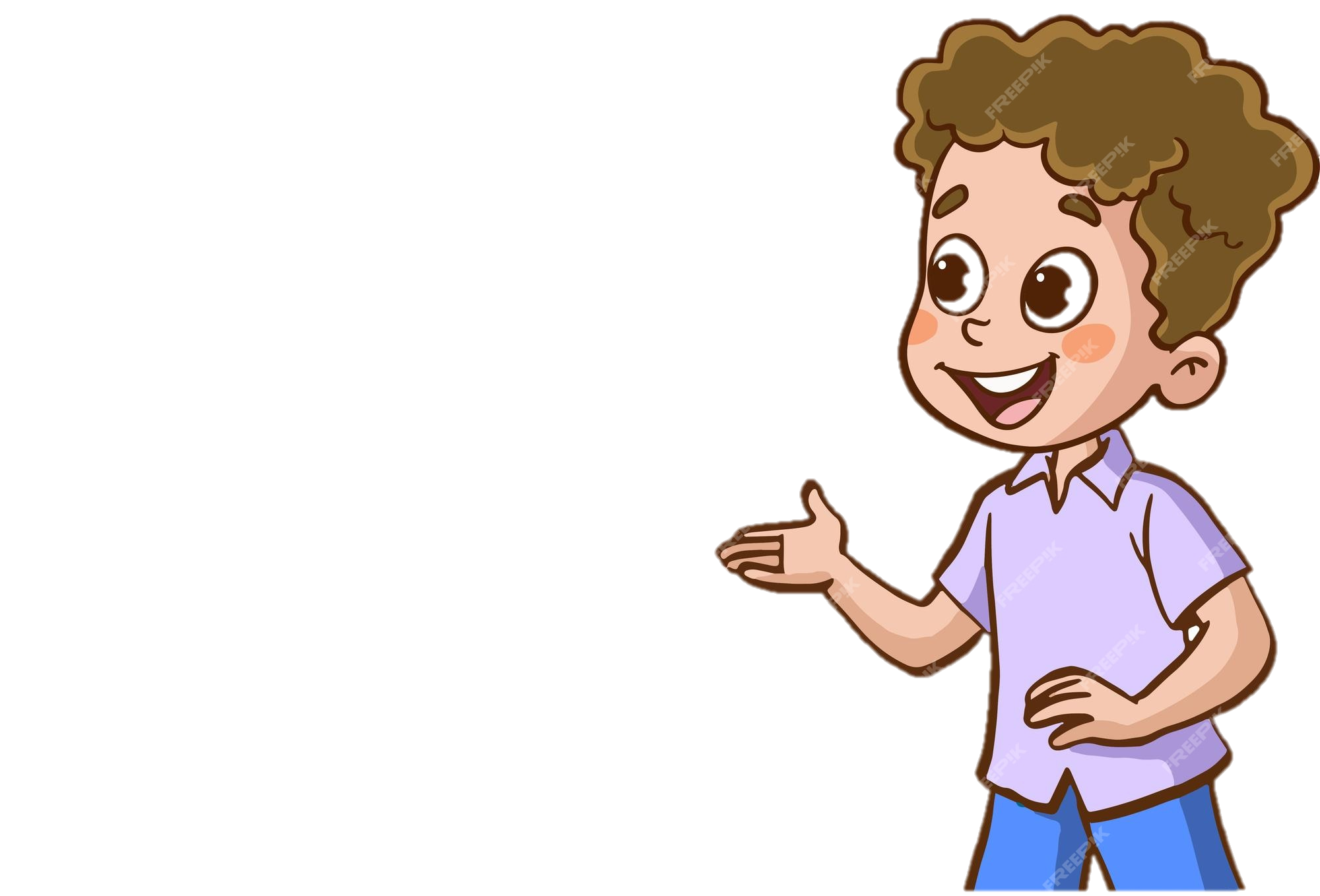 Will you decorate the house?
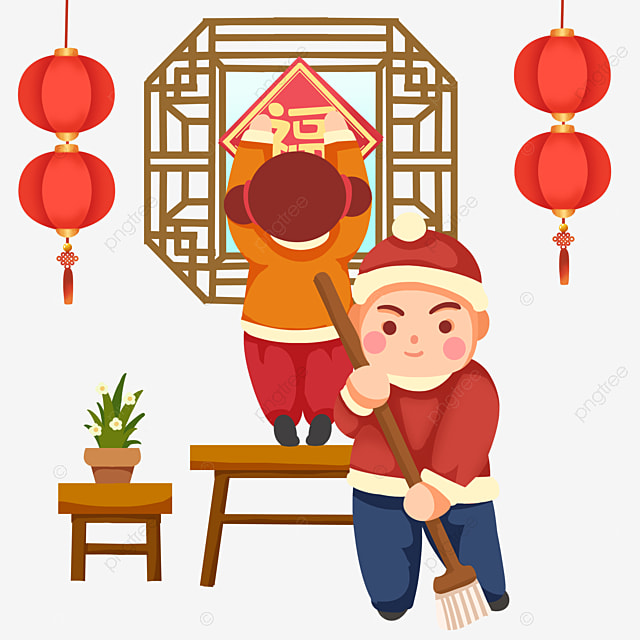 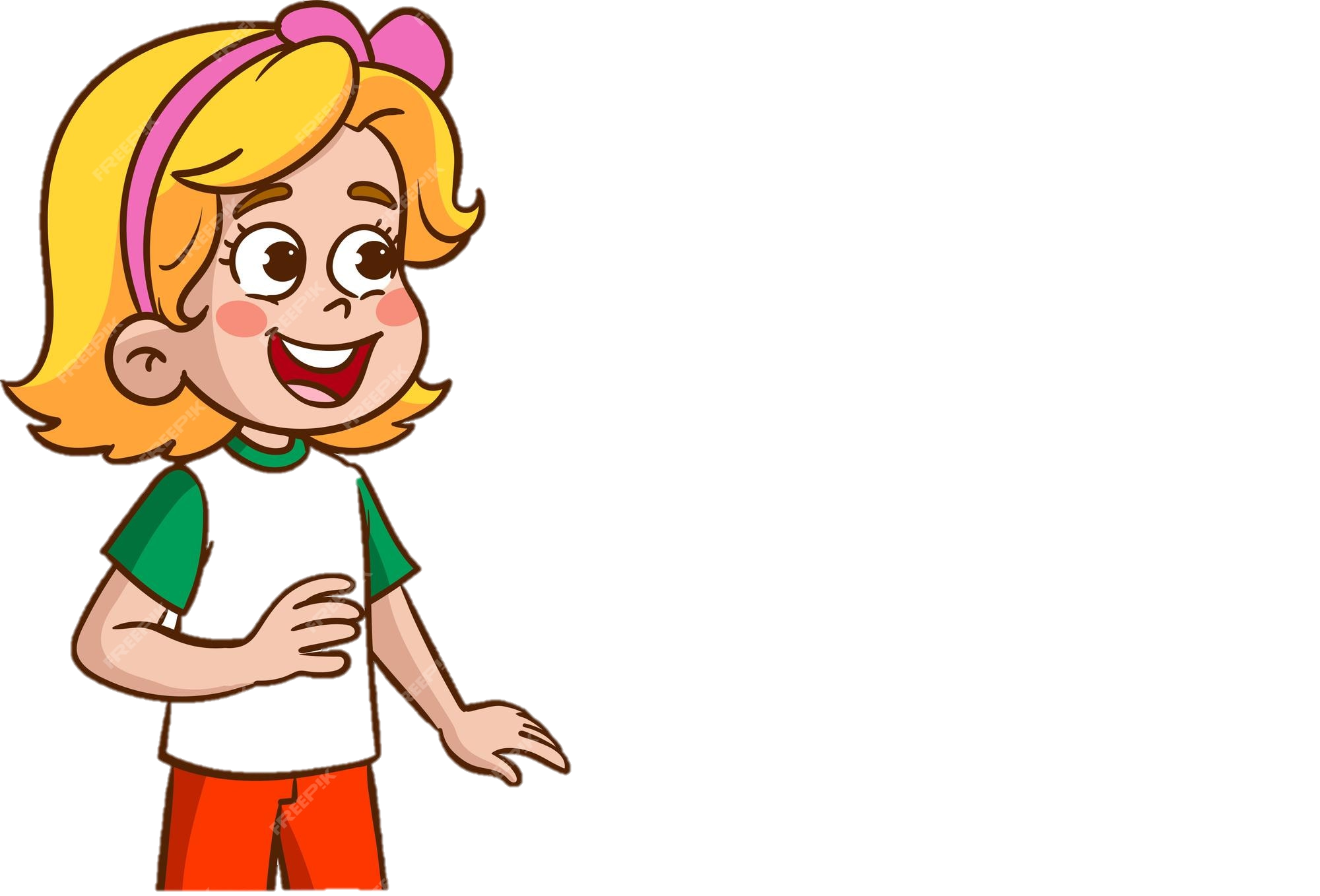 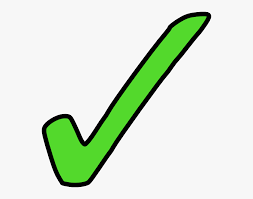 Yes, I will.
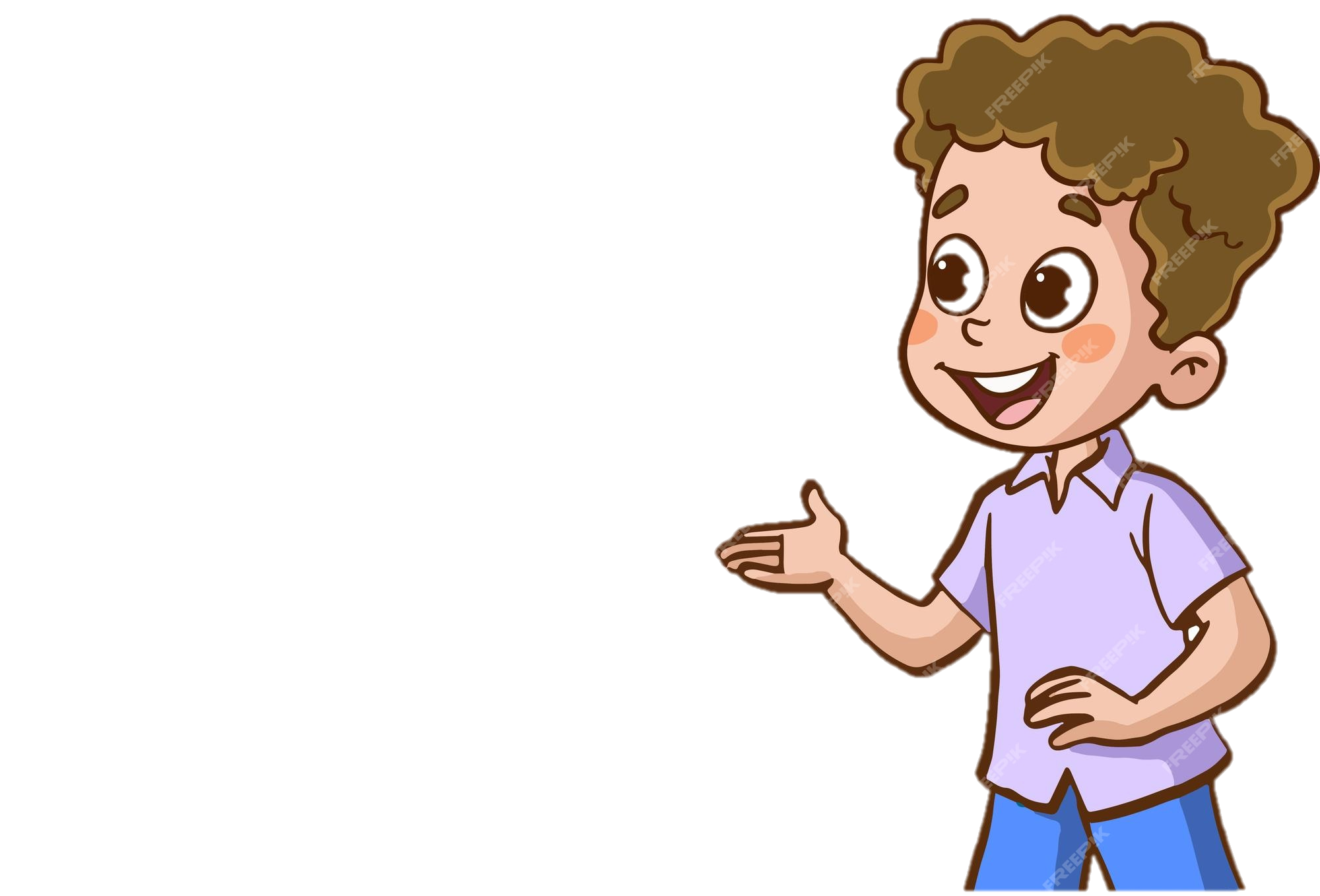 Will you make spring rolls?
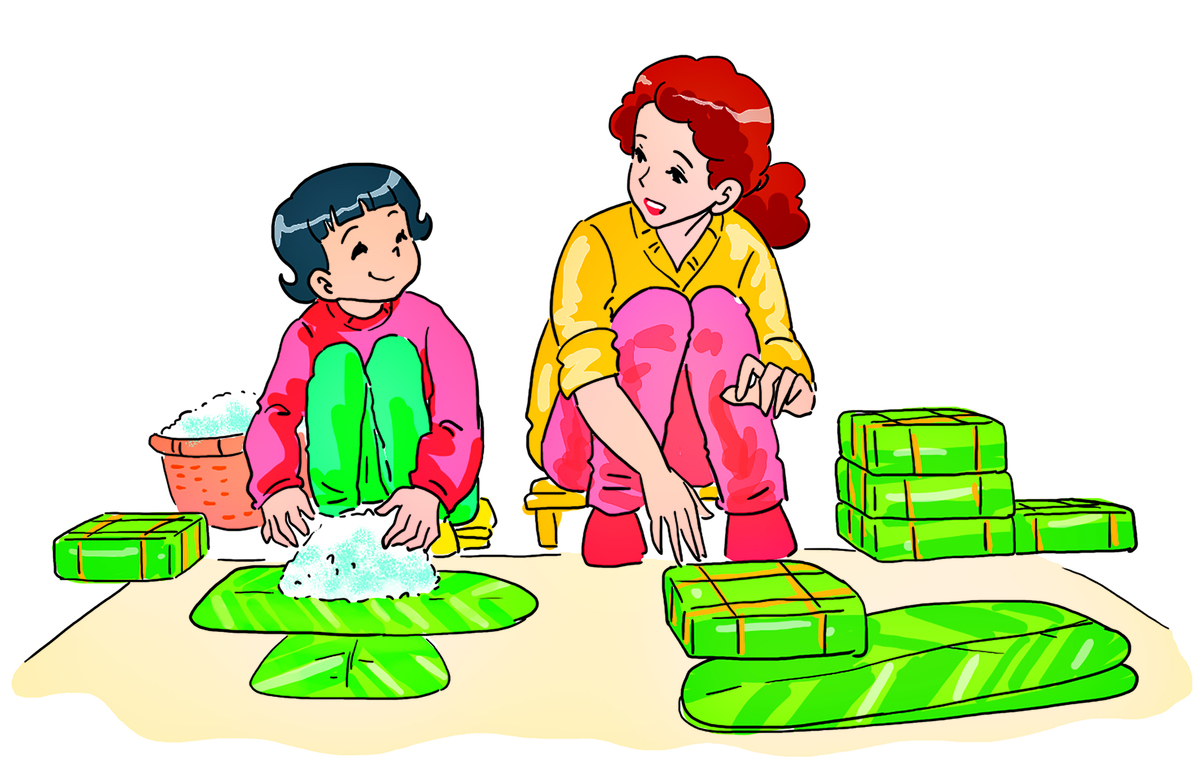 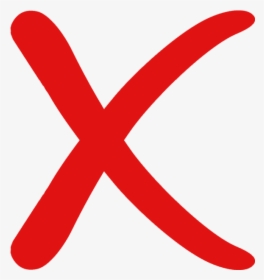 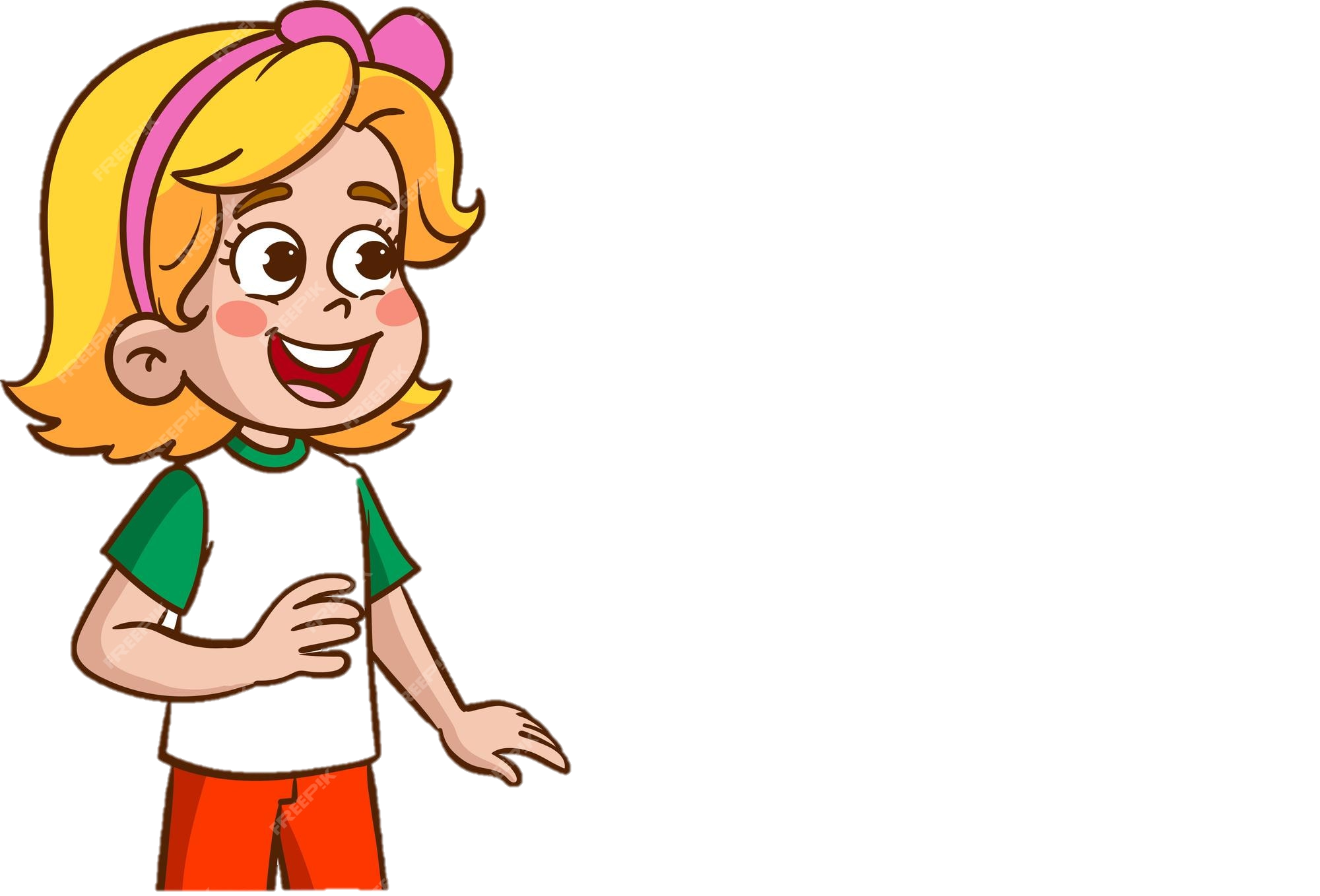 No, I won’t. I will make banh chung.
Listen, point and say.
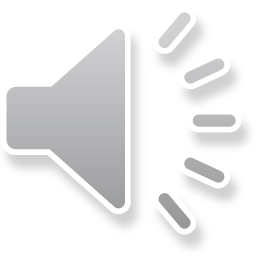 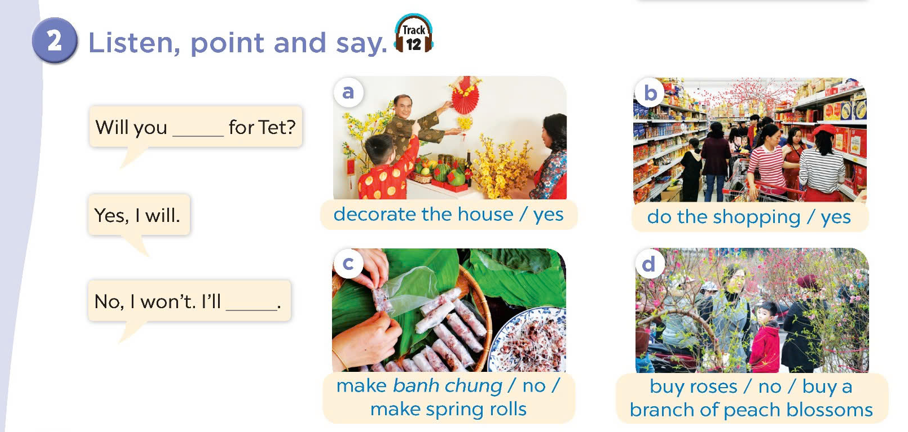 4
Activity 3
Let’s talk.
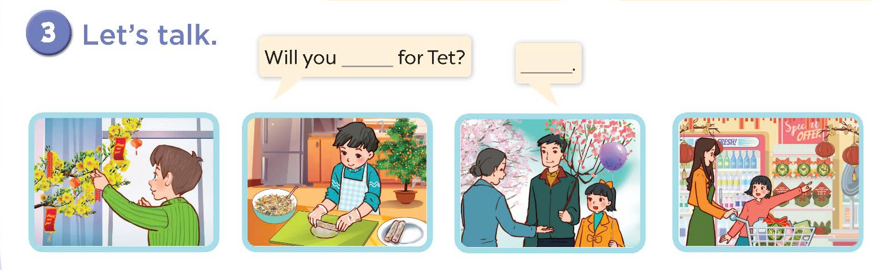 Fun corner
5
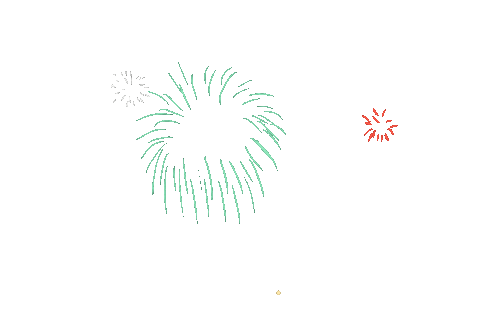 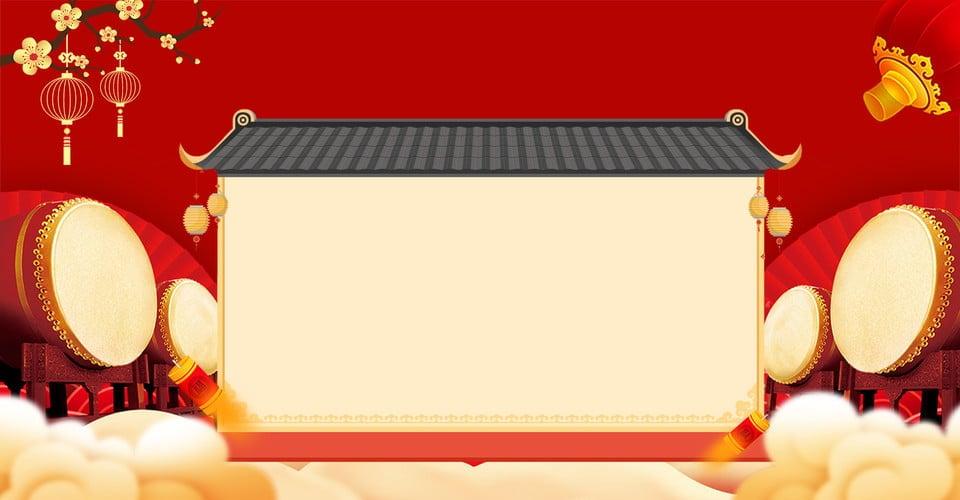 Help Kitchen Gods
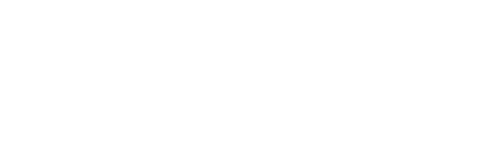 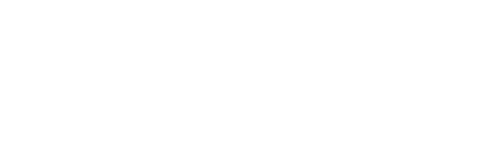 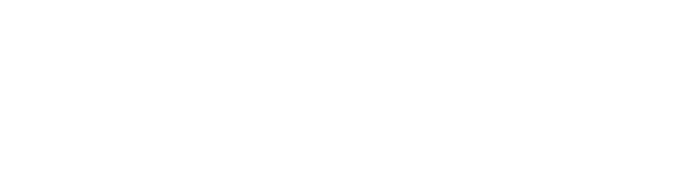 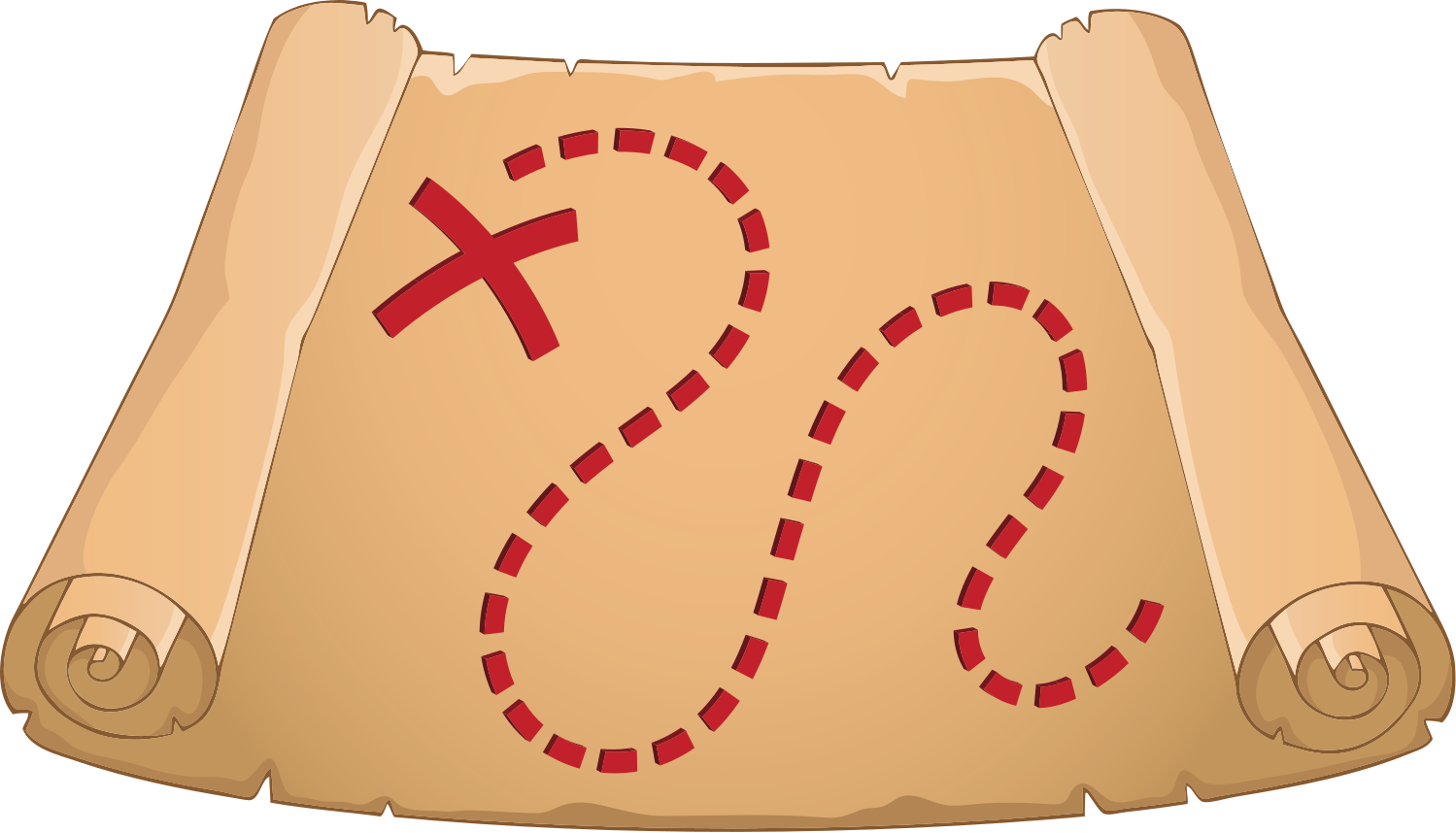 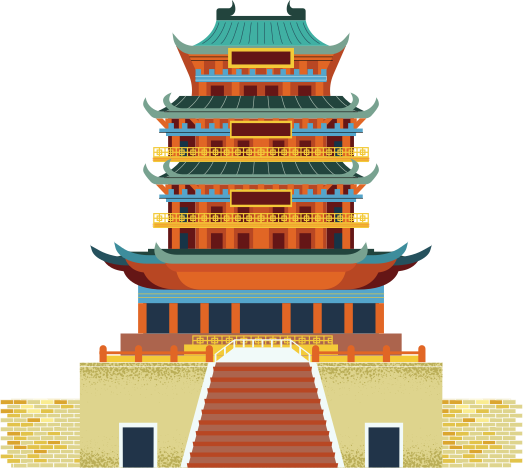 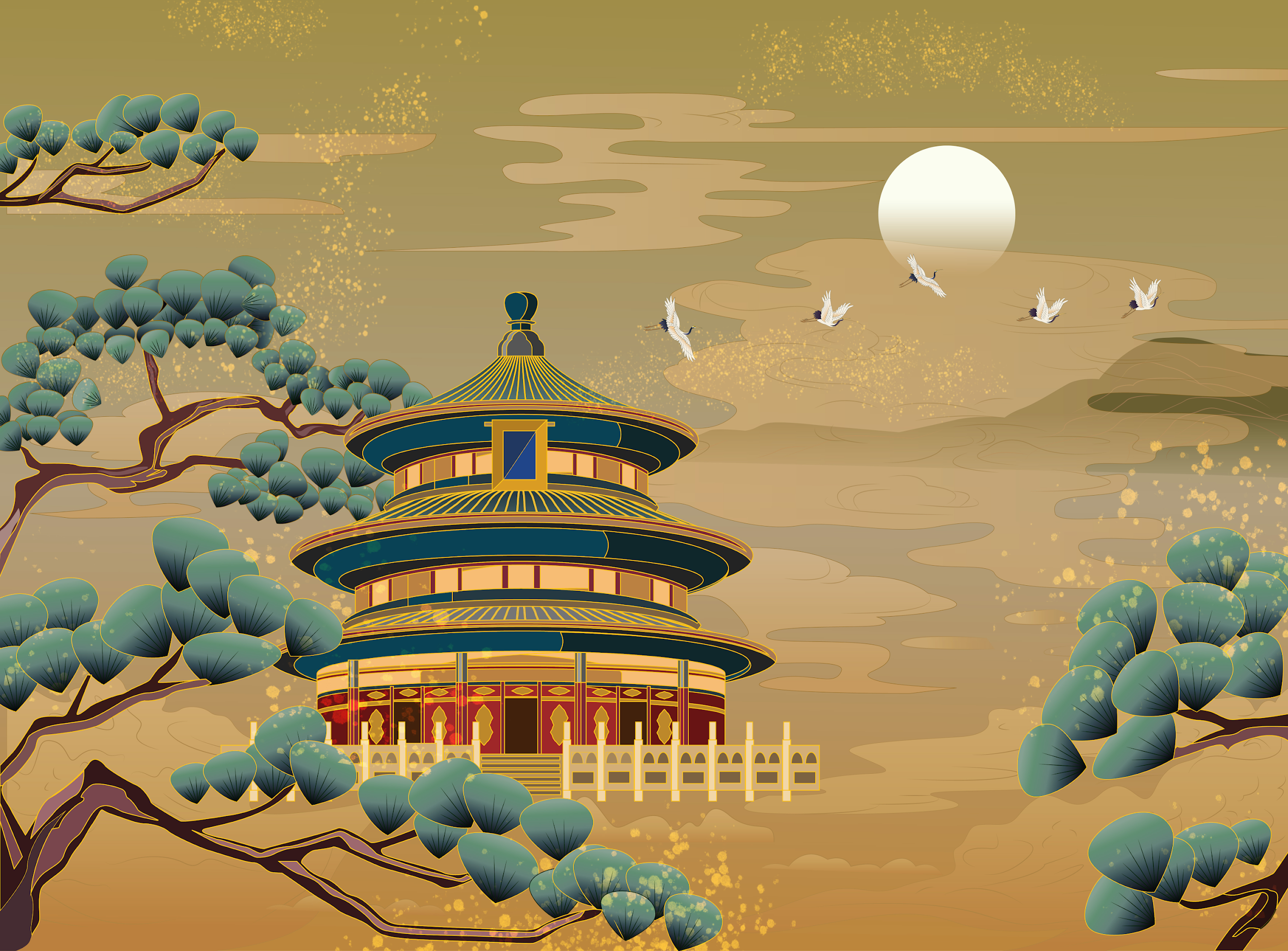 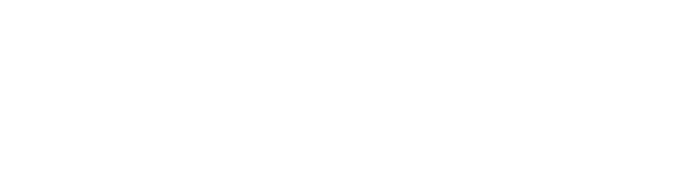 Let’s help Kitchen God  to collect all reports.
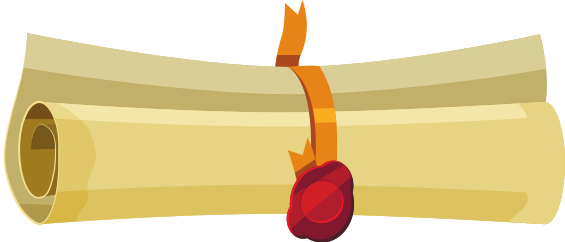 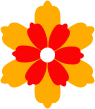 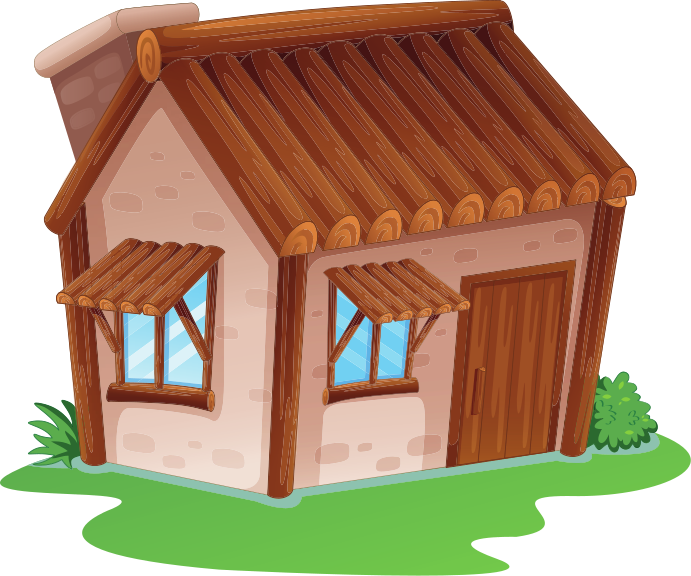 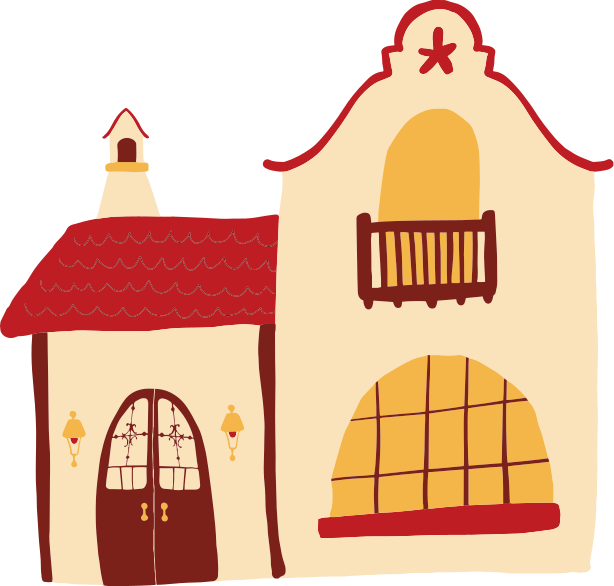 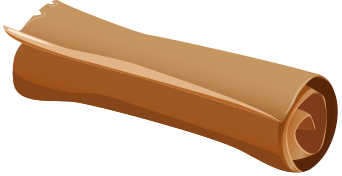 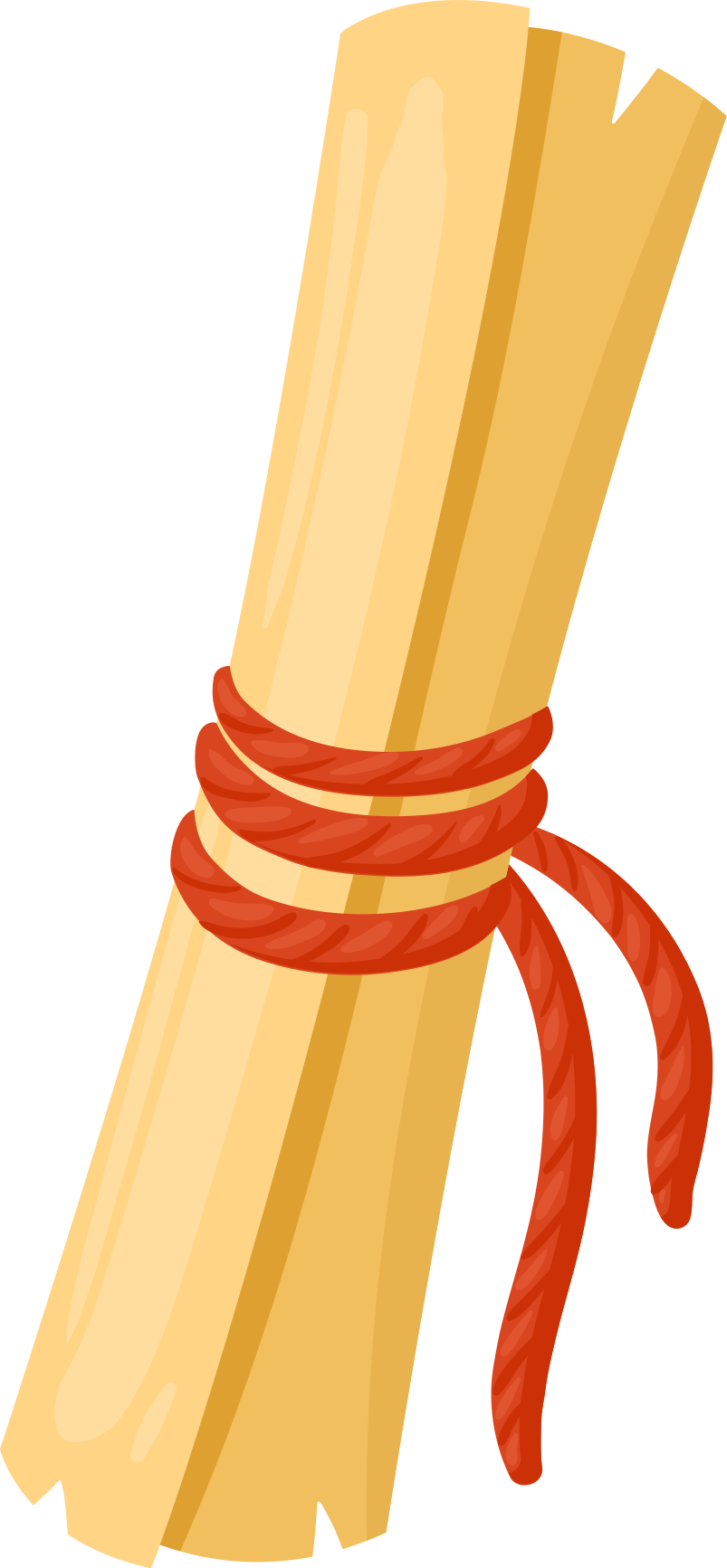 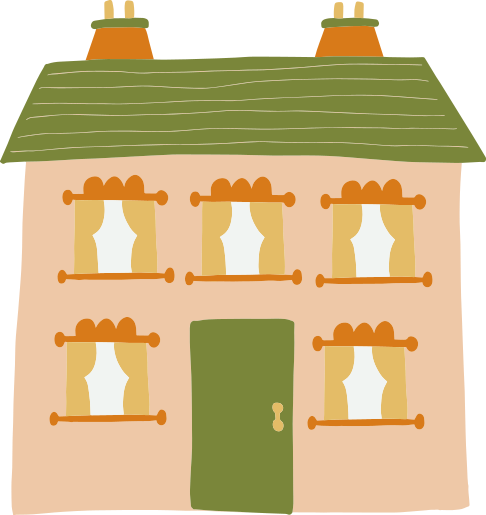 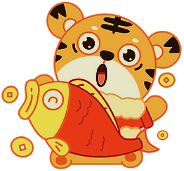 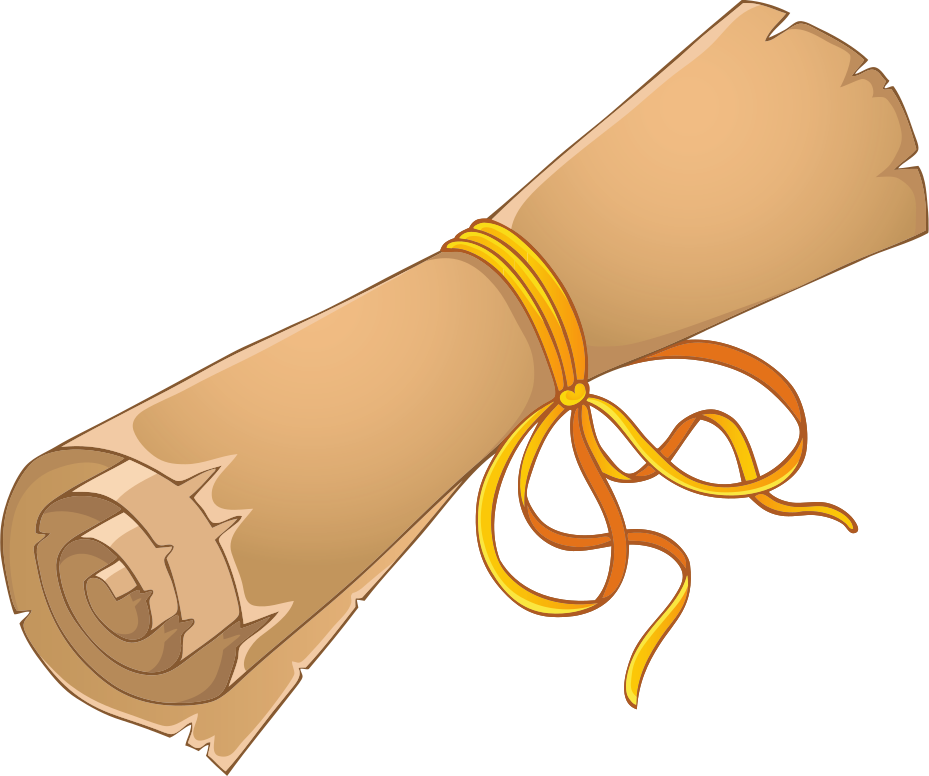 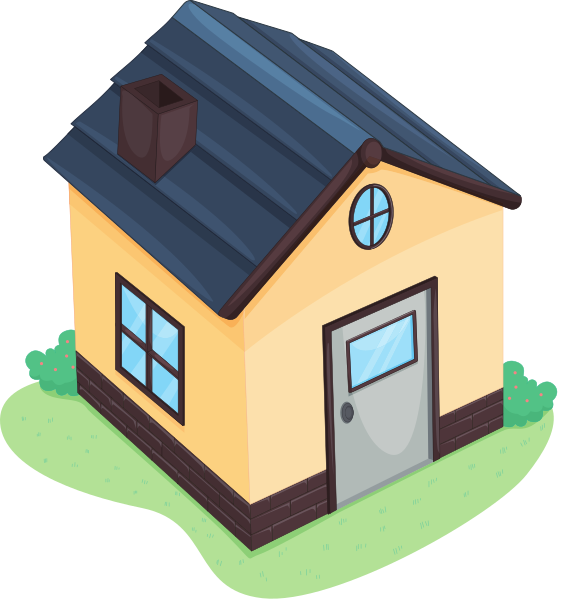 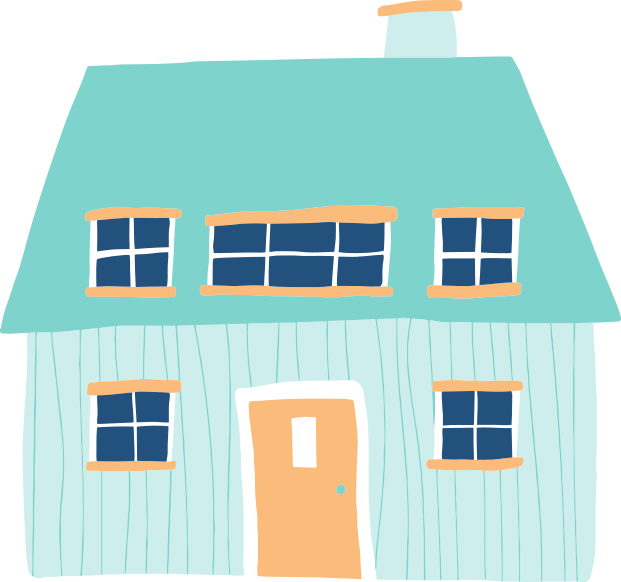 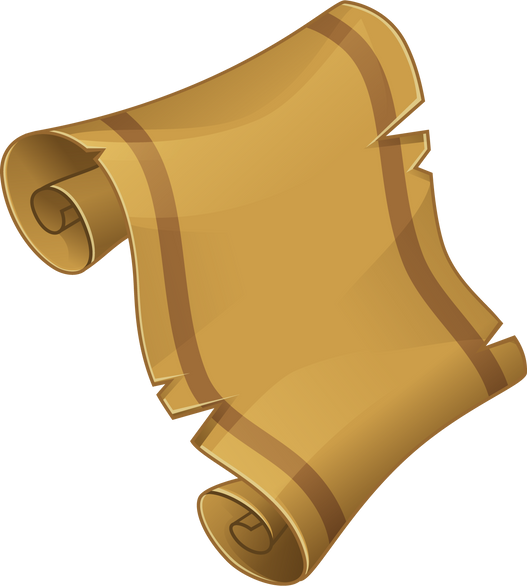 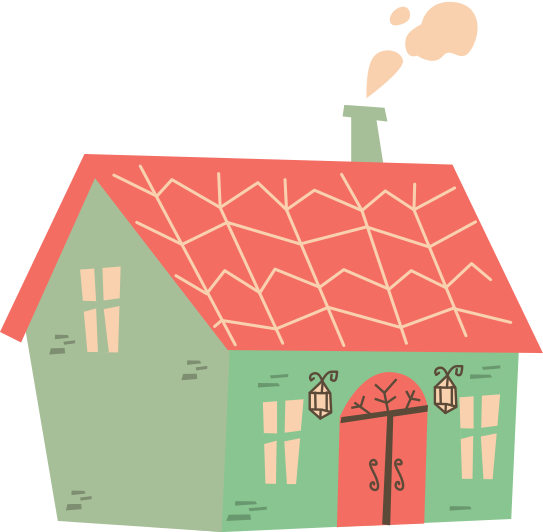 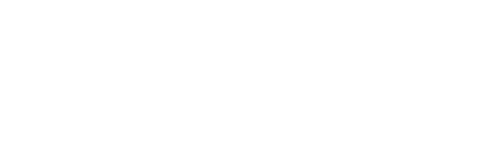 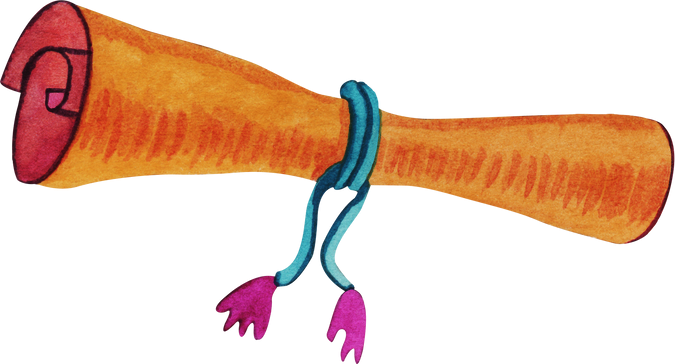 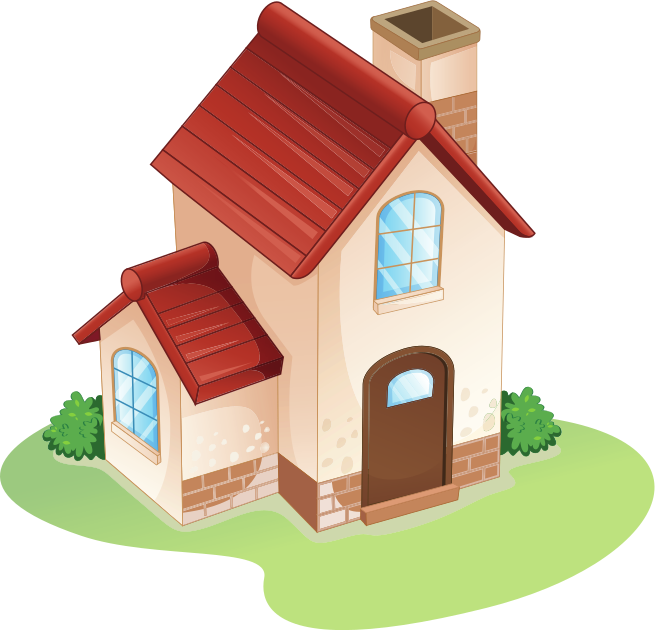 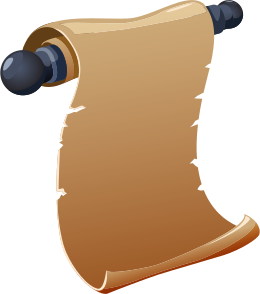 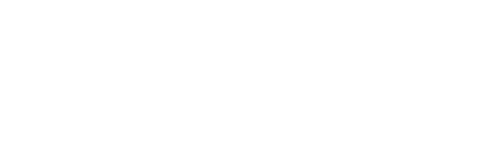 [Speaker Notes: Ấn vào các nhà để đưa ra câu hỏi, quay trở về theo mũi tên, ấn vào ông Táo di chuyển đến các ngôi nhà thu thập báo cáo
Each house will be linked to the question page (mỗi ngôi nhà sẽ liên kết tới trang câu hỏi tương ứng)
Click vào bông hoa để kết thúc trò chơi]
Will you make banh chung?
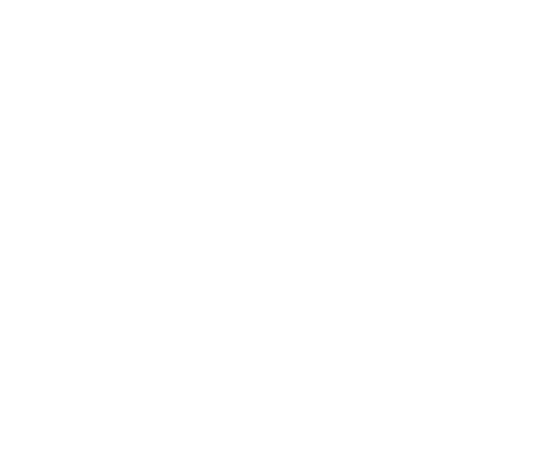 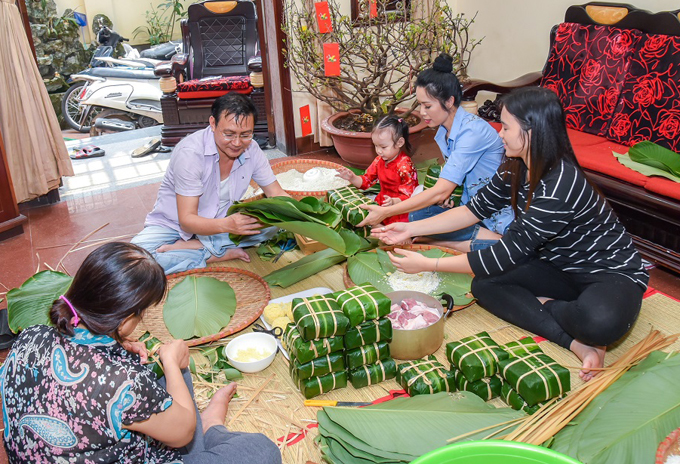 Yes, I will.
Home
Will you buy a branch of peach blossoms.
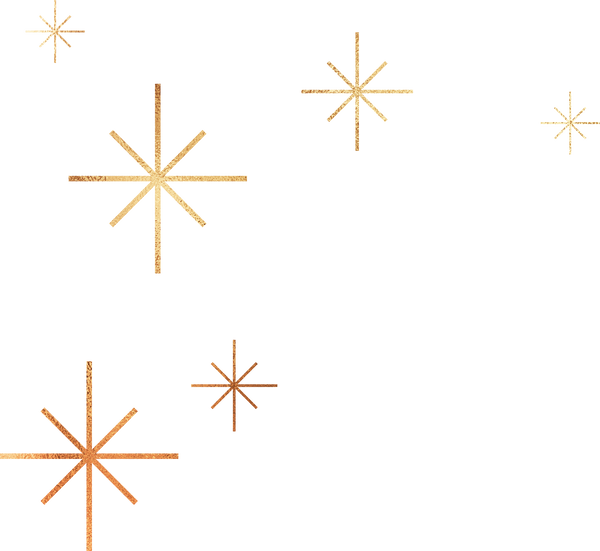 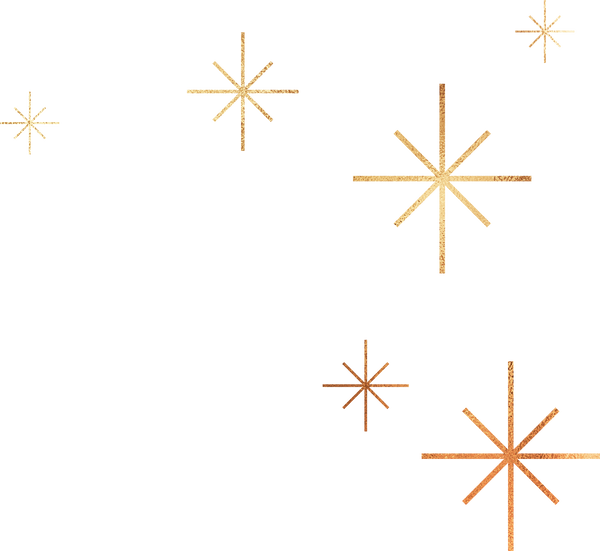 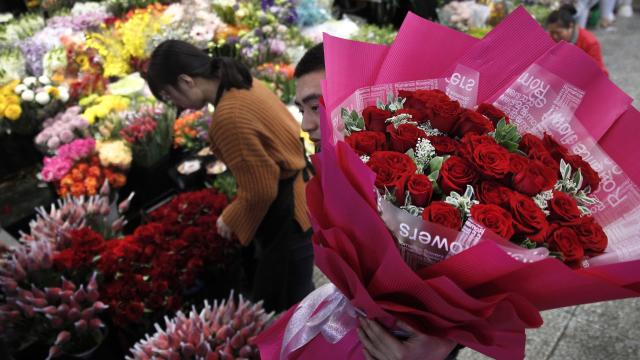 No, I won’t. 
I will buy roses.
Home
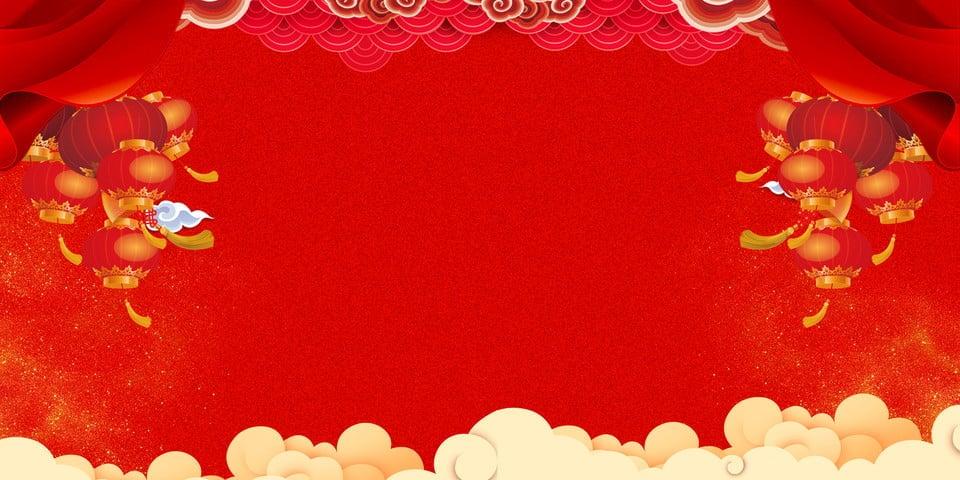 Will you decorate the house?
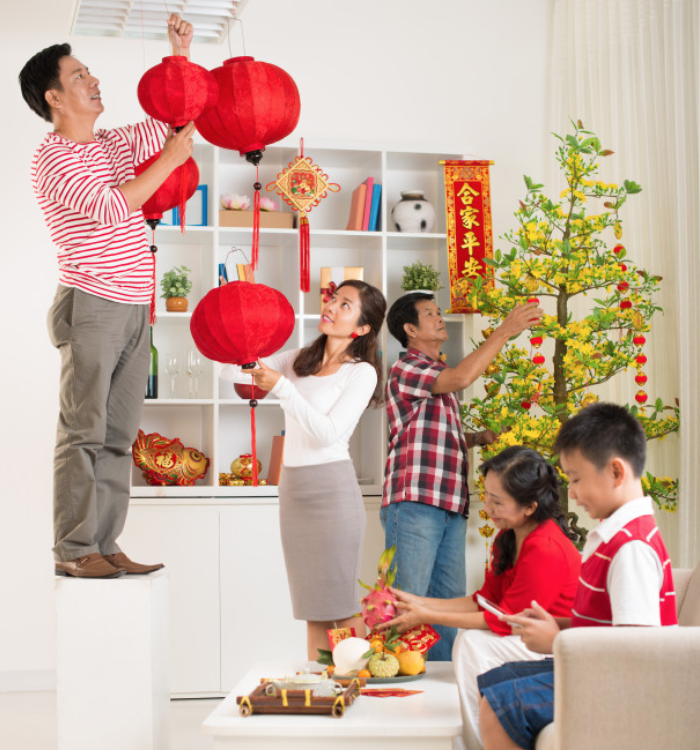 Yes, I will.
Home
Will you do the shopping?
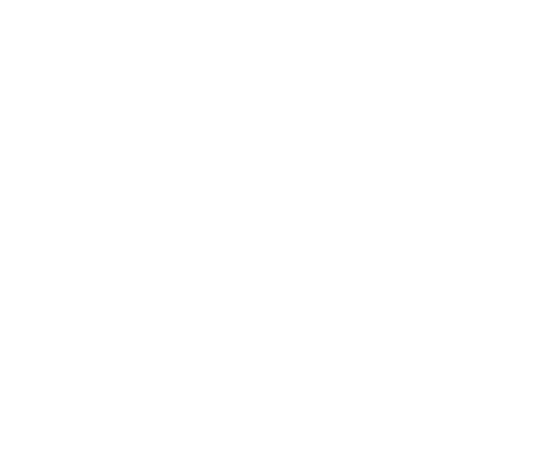 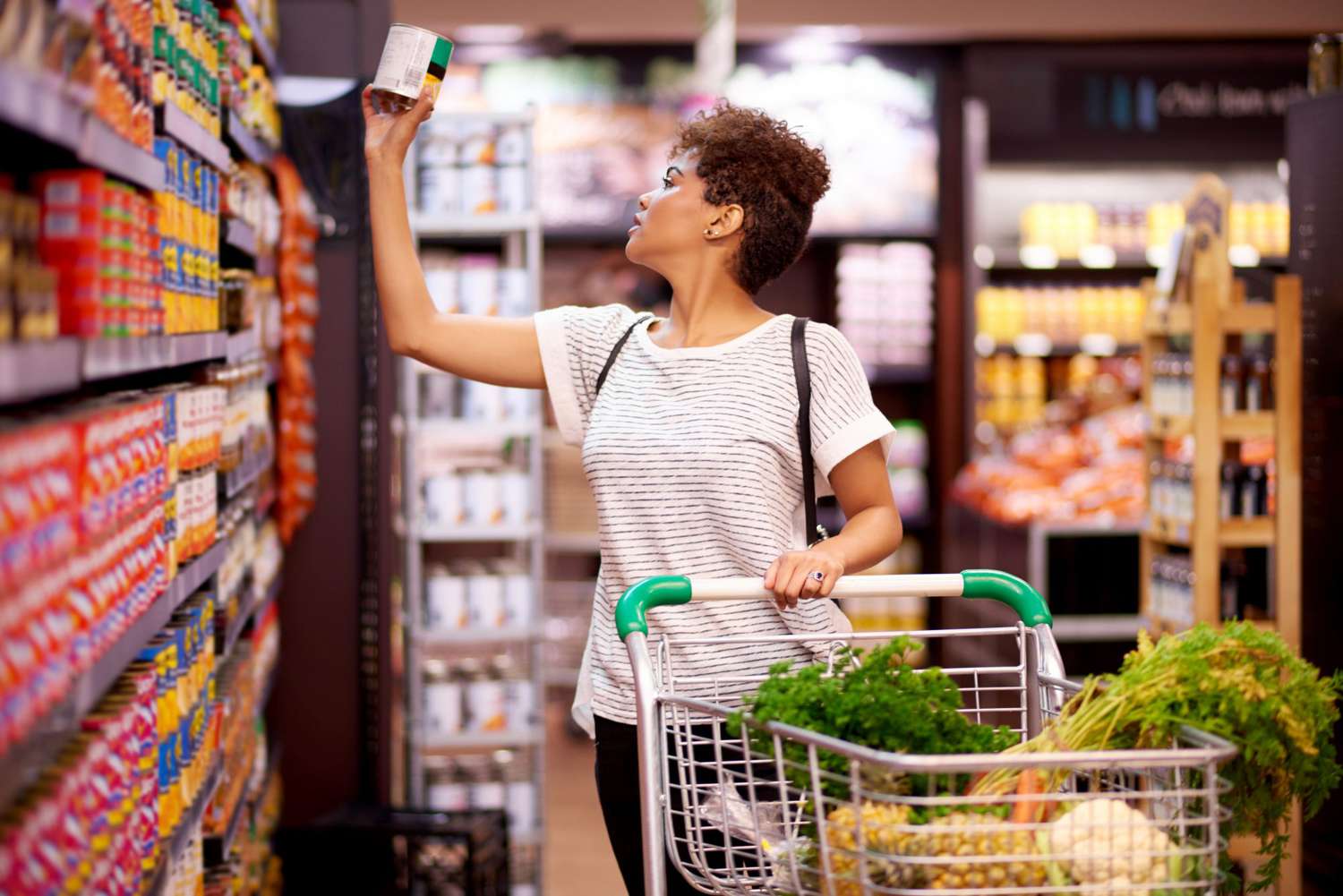 Yes, I will.
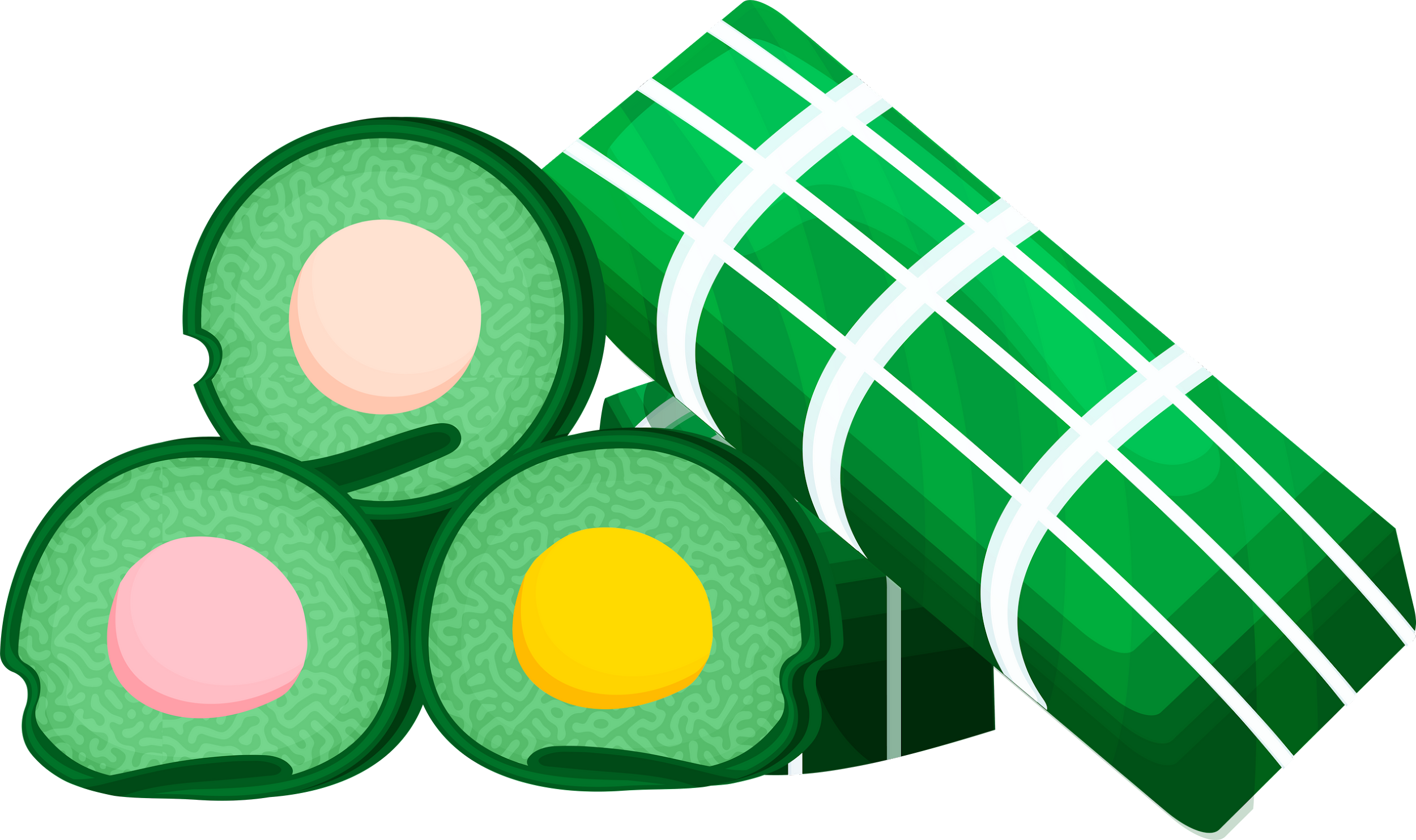 Home
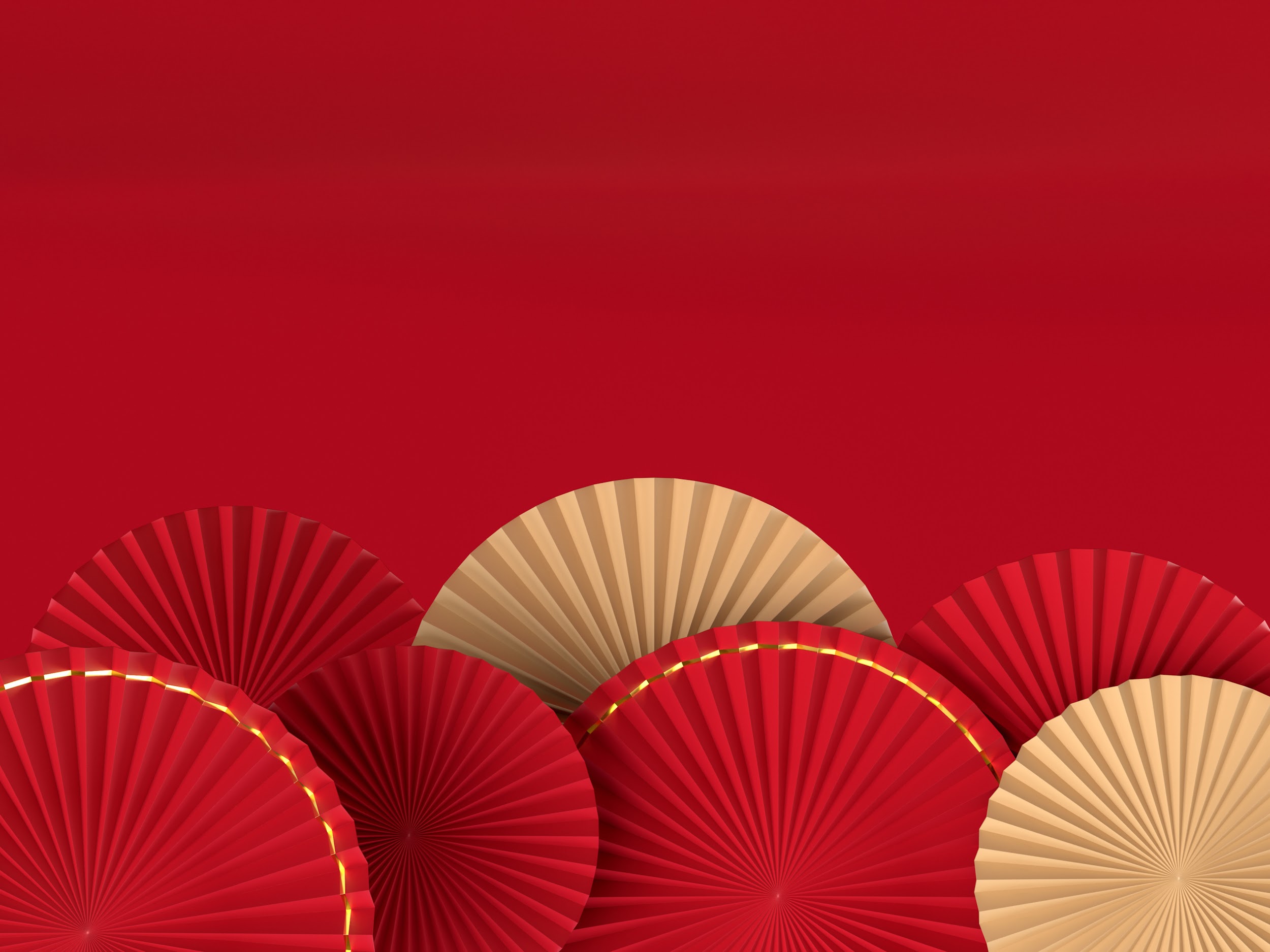 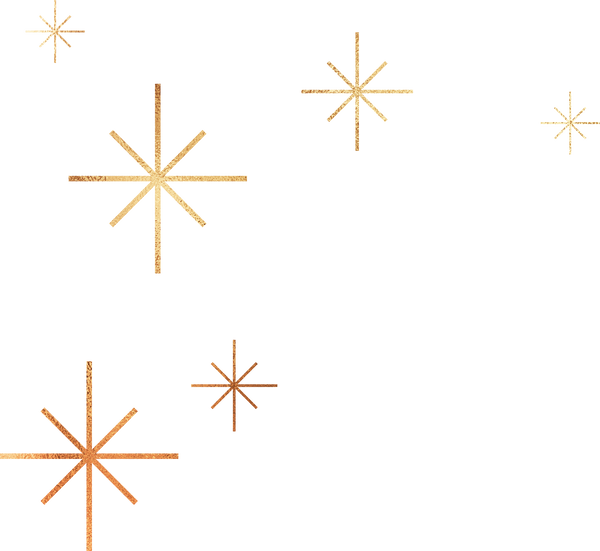 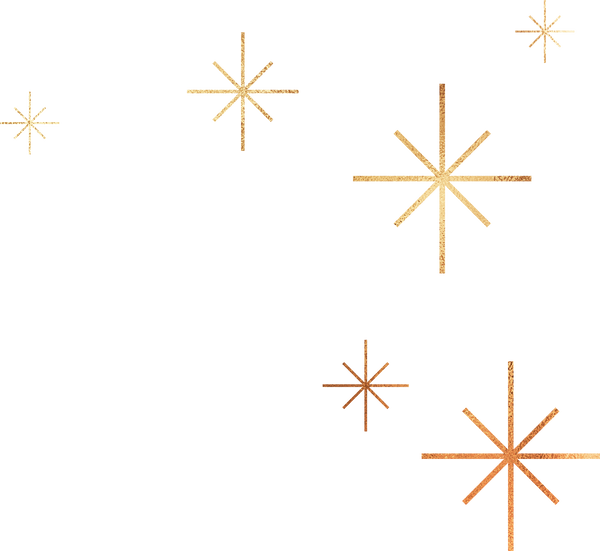 Will you make banh chung?
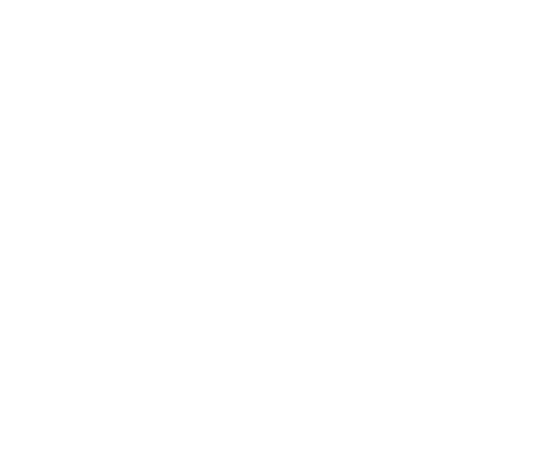 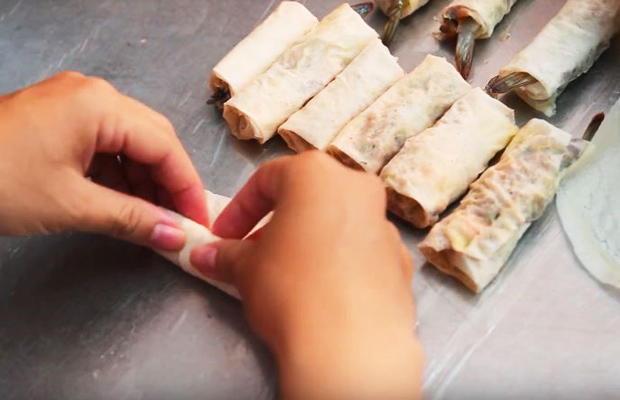 No, I won’t. I will make spring rolls.
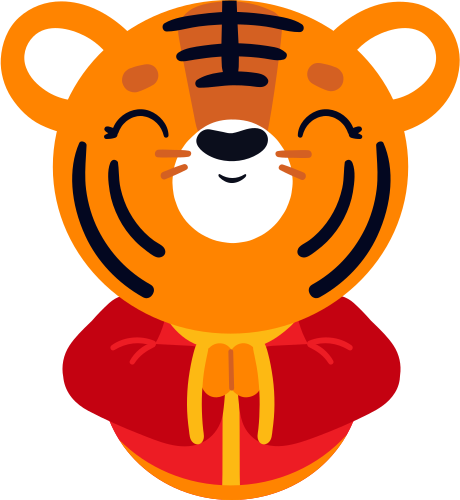 Home
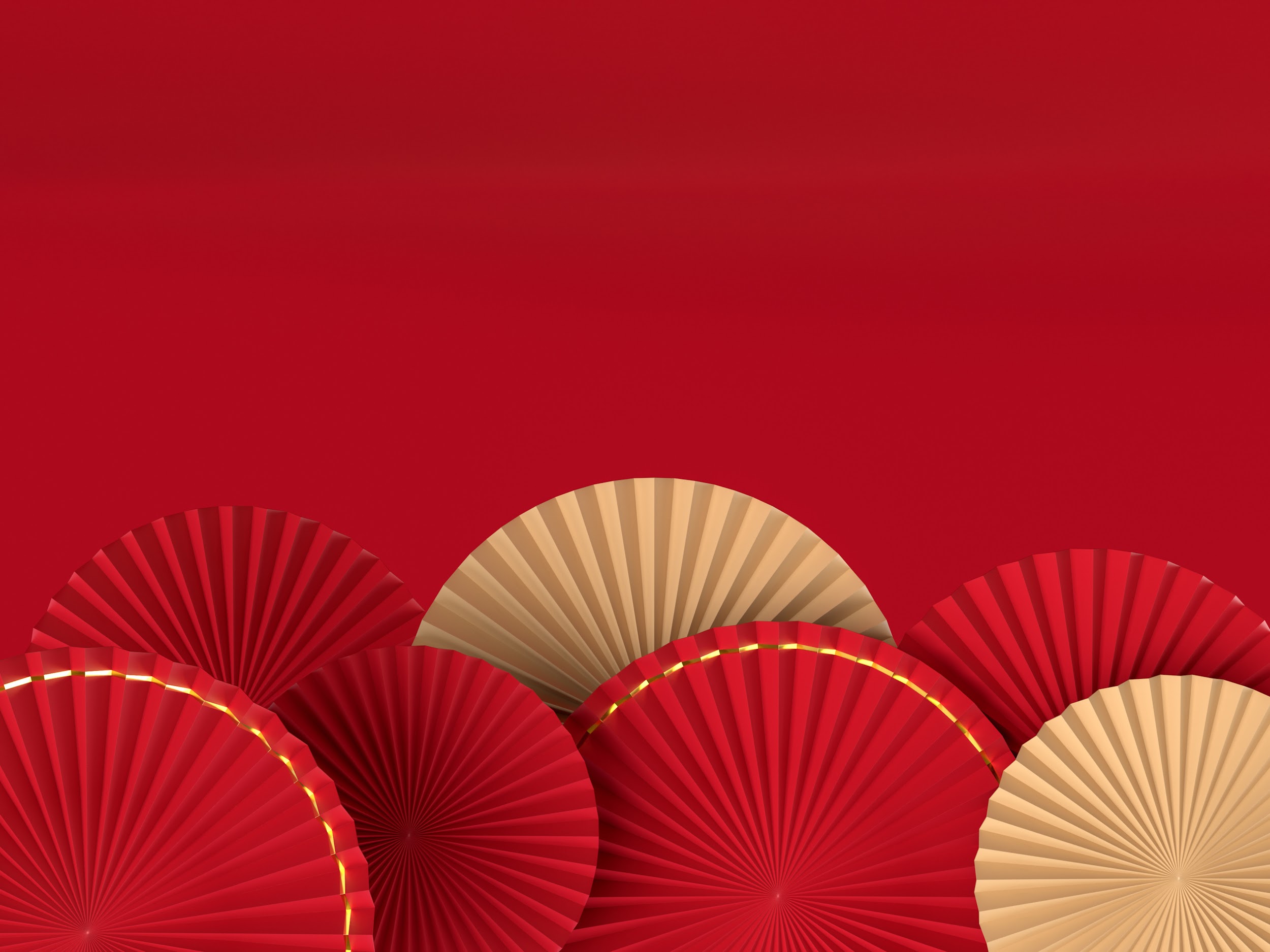 Will you buy a branch of peach blossoms?
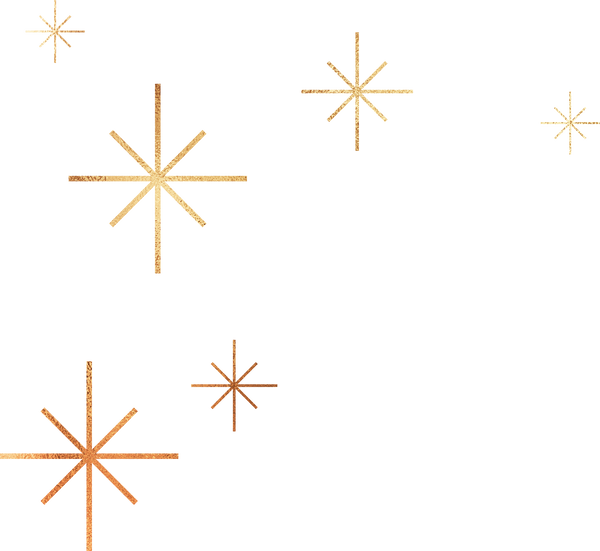 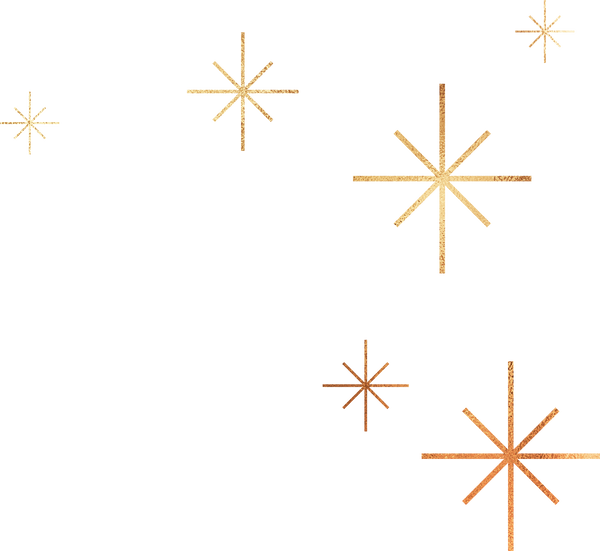 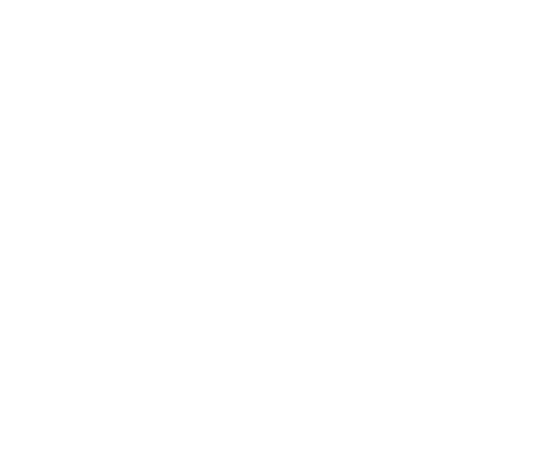 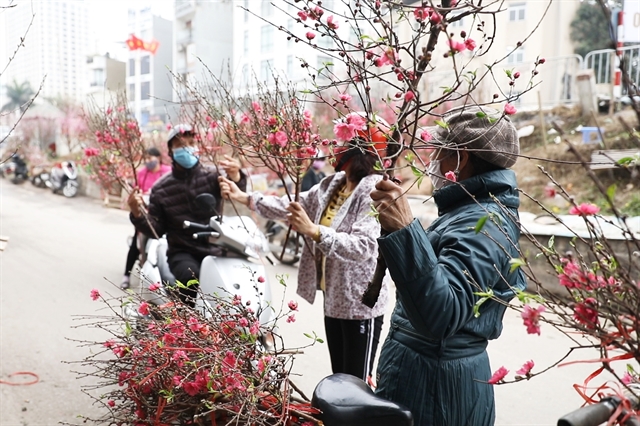 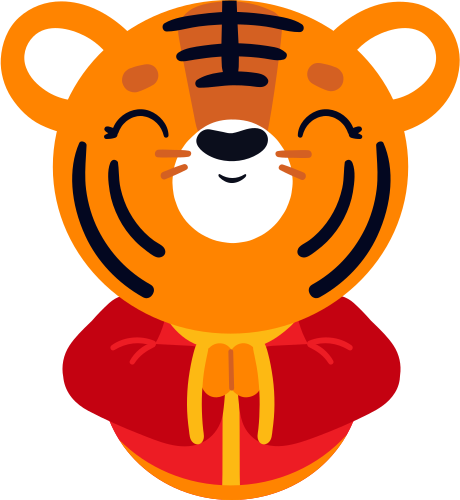 Yes, I will.
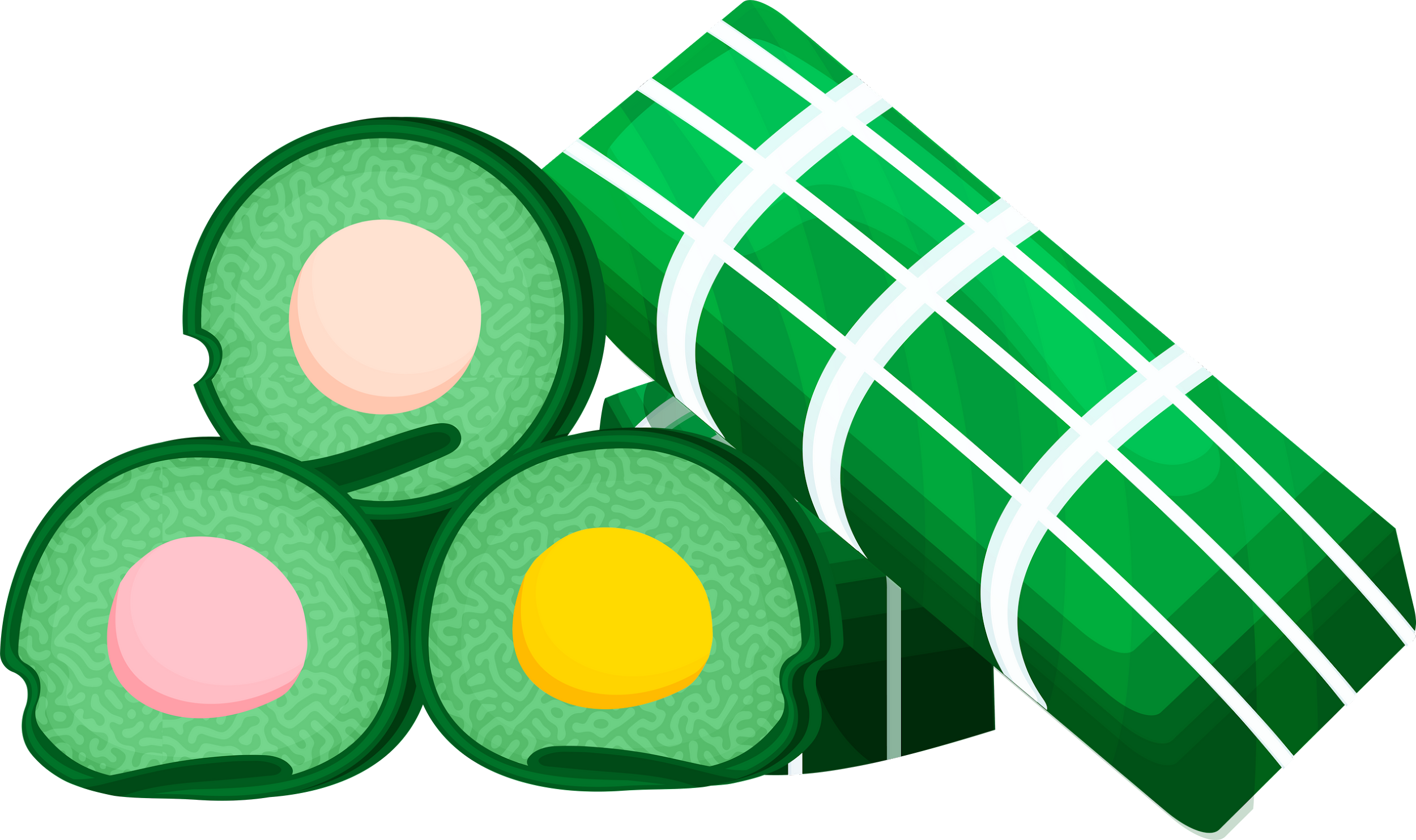 Home
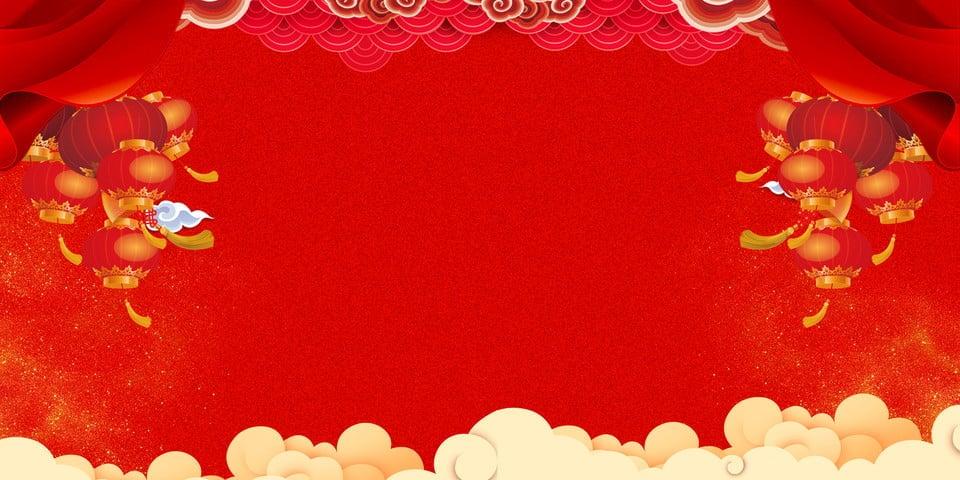 Will you decorate the house?
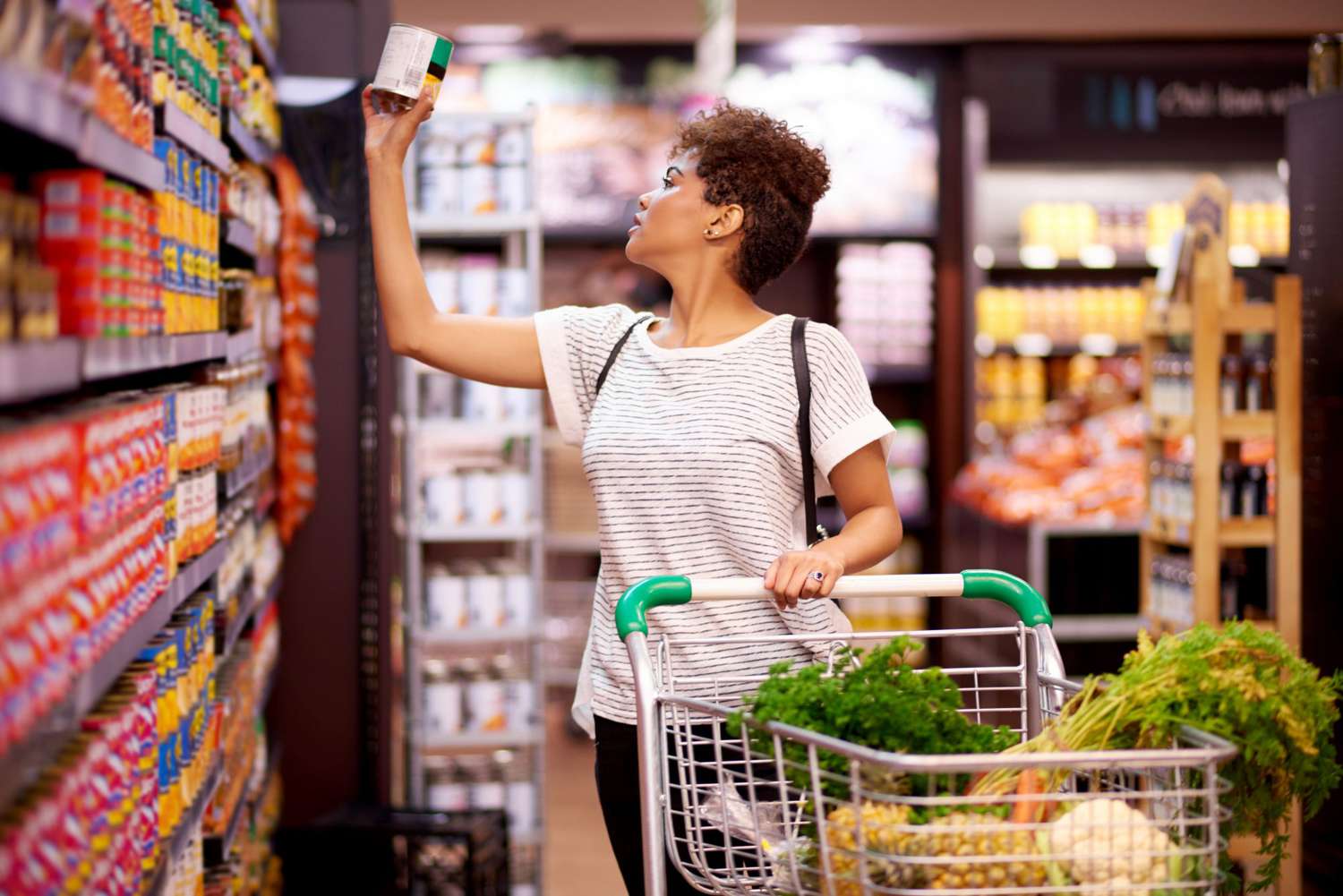 No, I won’t. I will do the shopping.
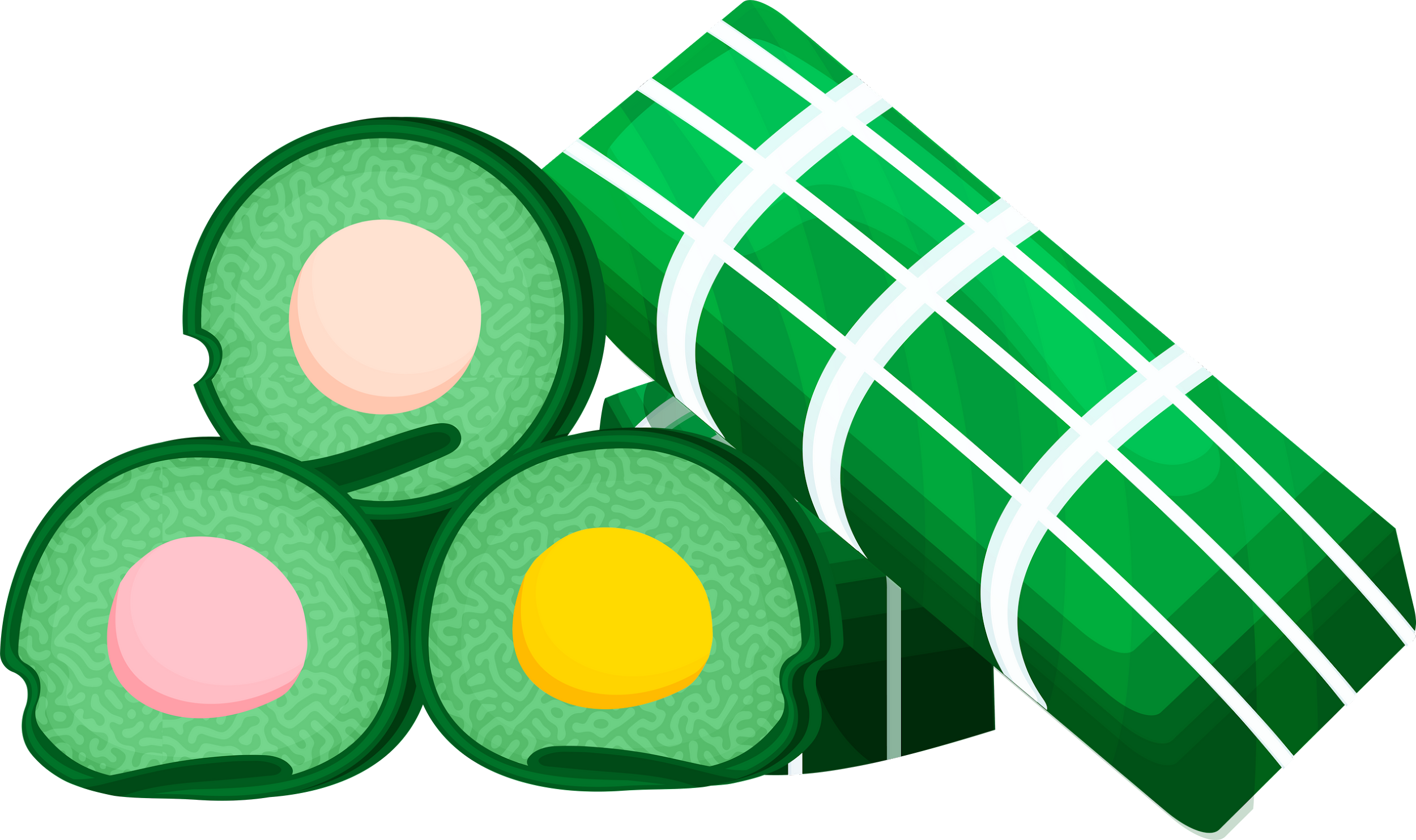 Home
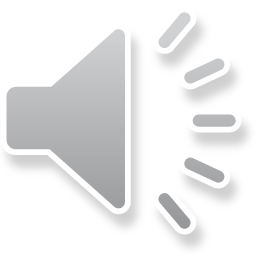 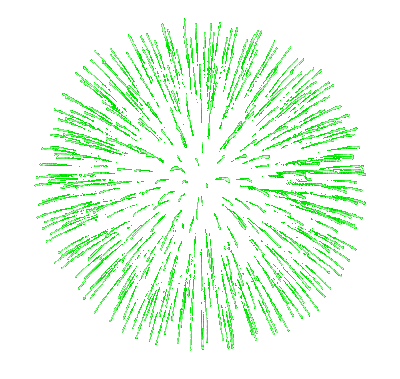 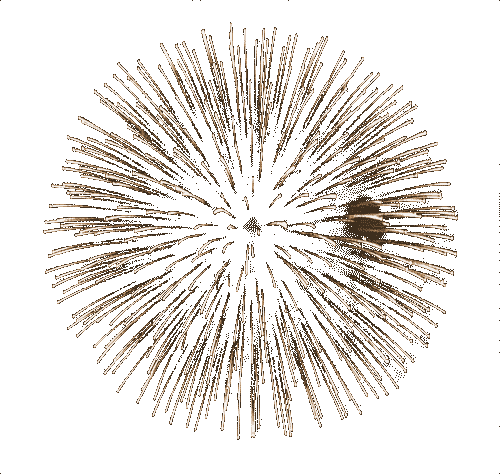 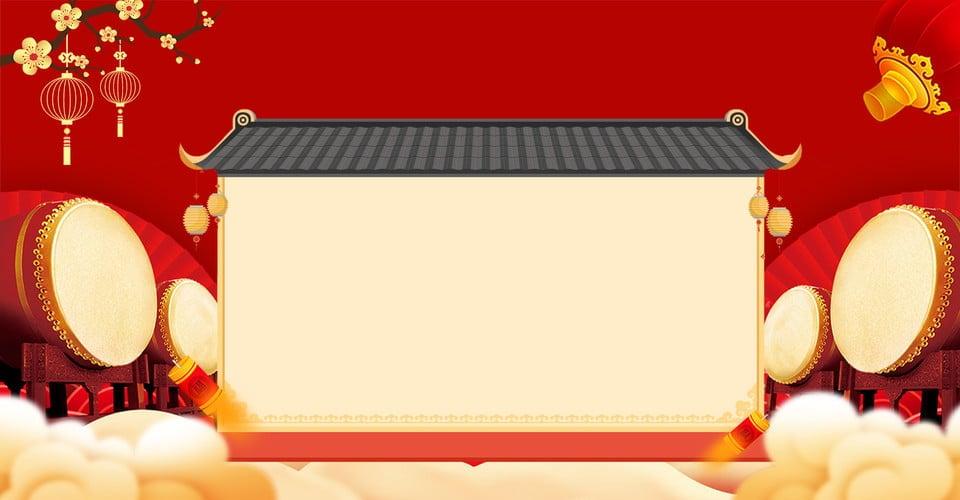 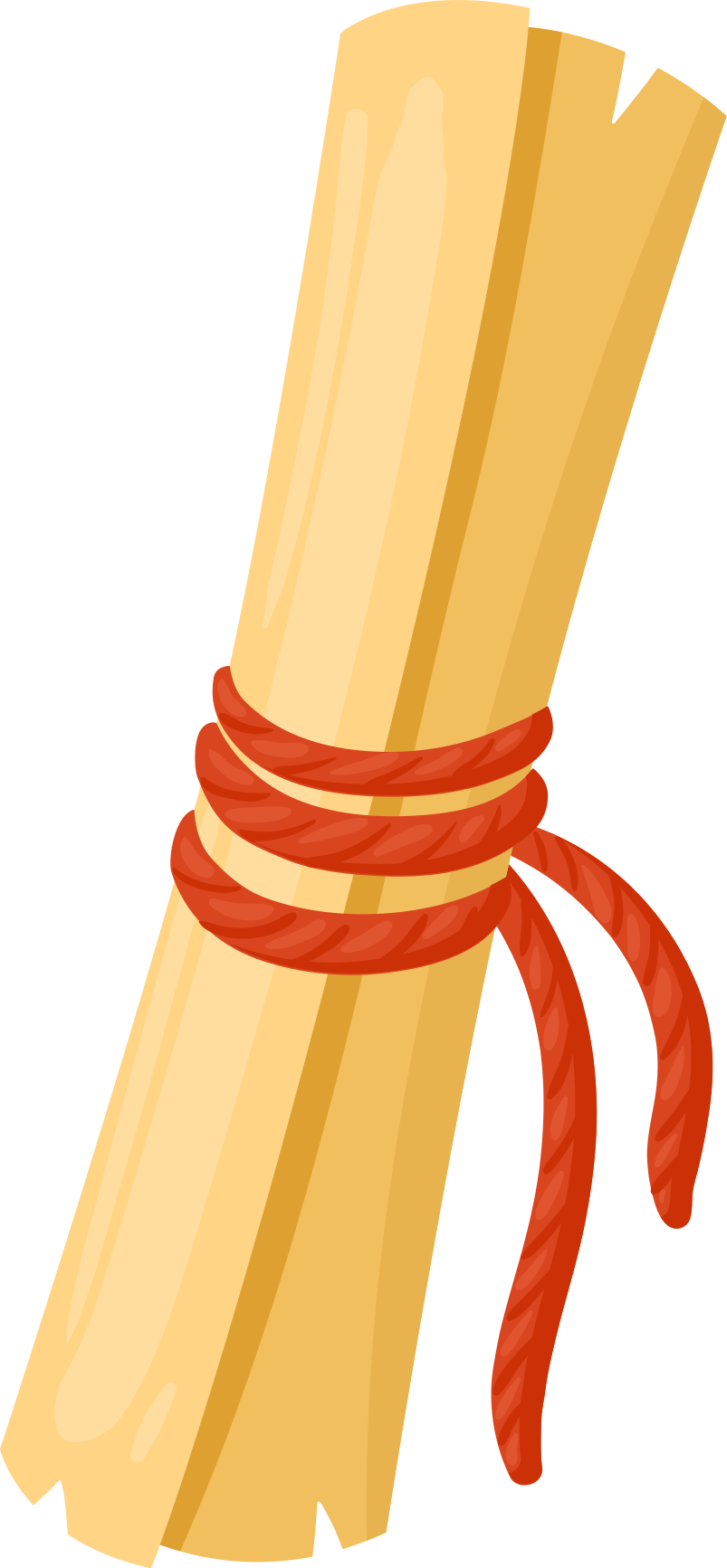 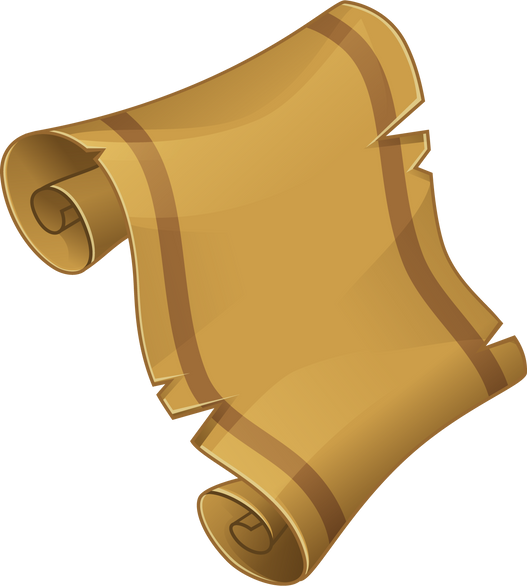 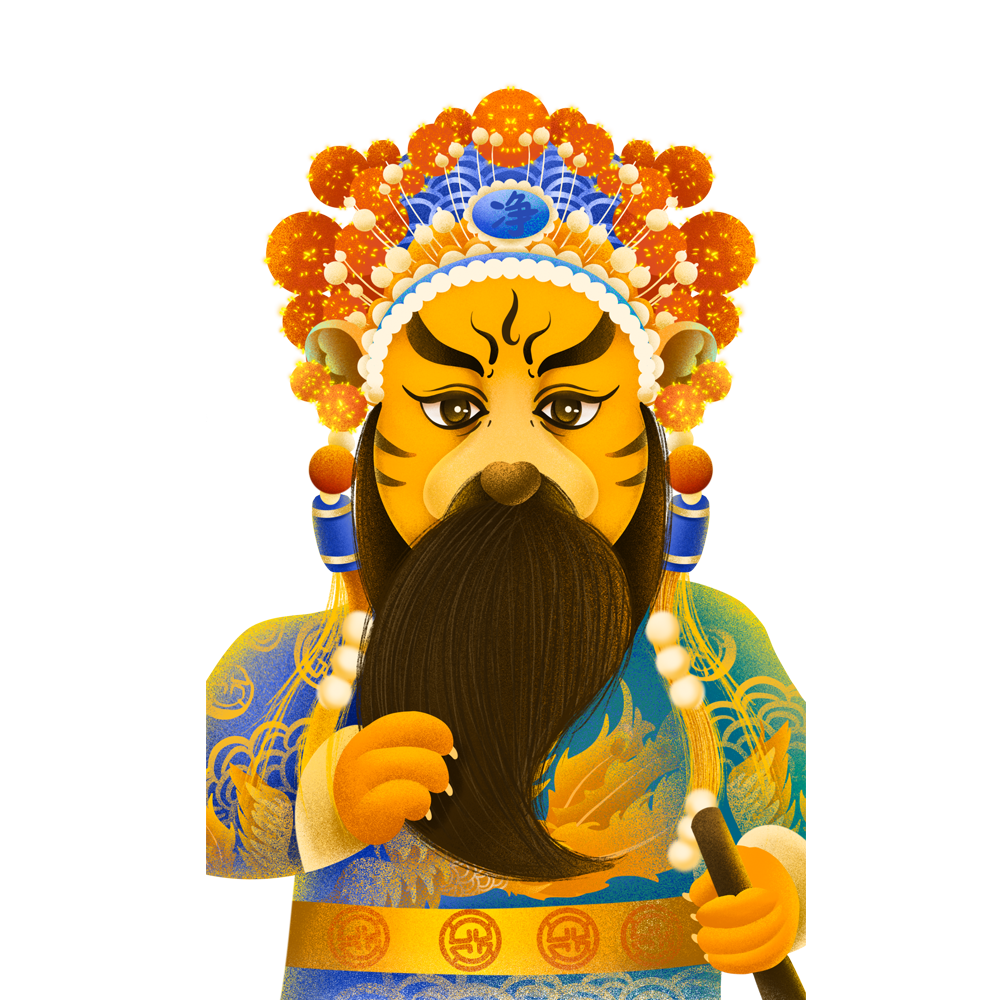 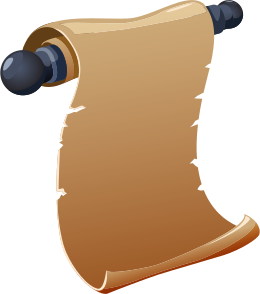 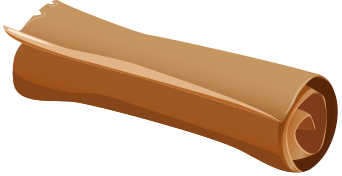 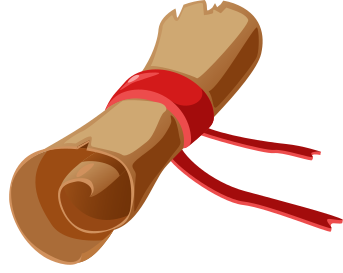 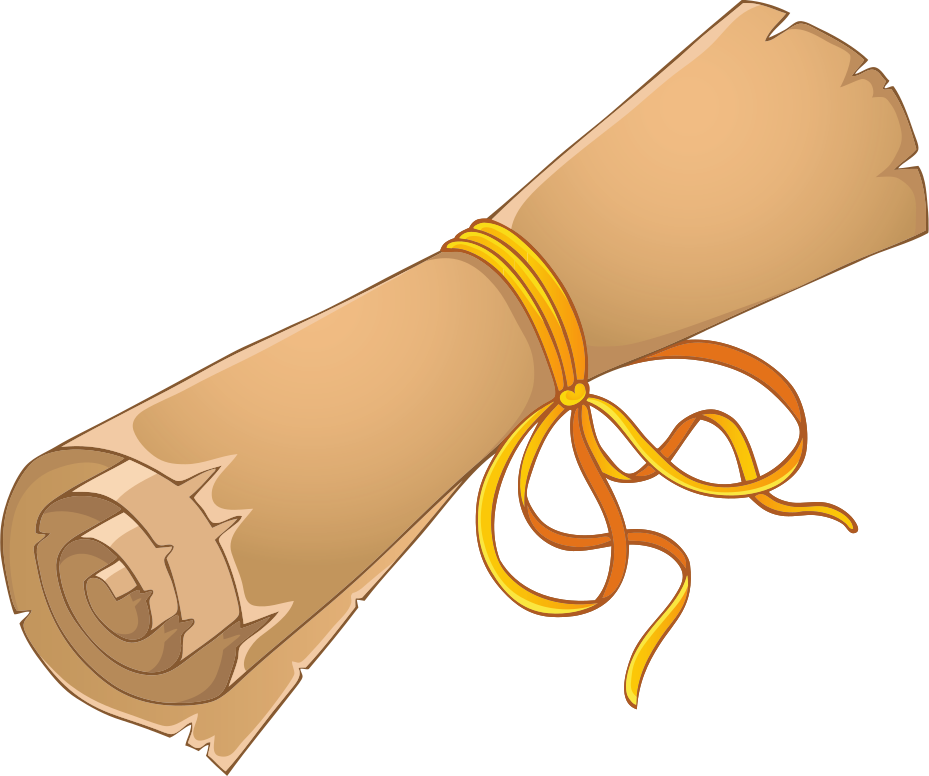 Well done! You helped me to collect all reports. Now I will go and report good things that you did this year to the King of Heaven. Happy New Year!
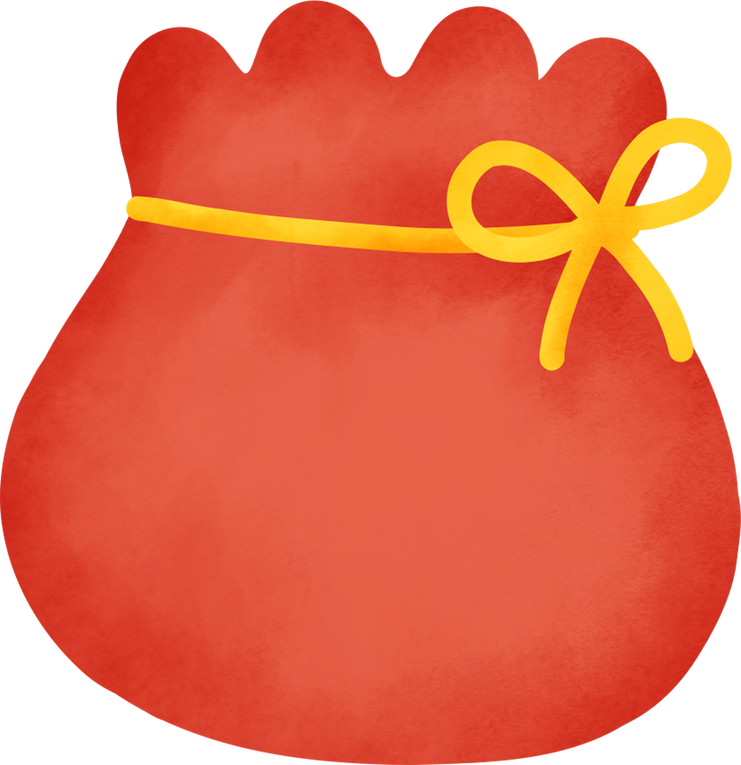 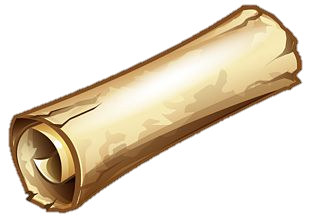 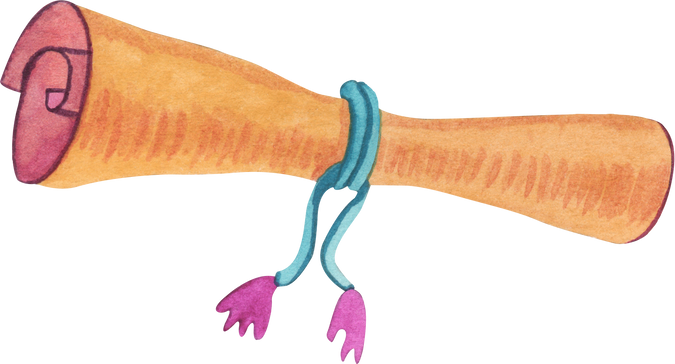 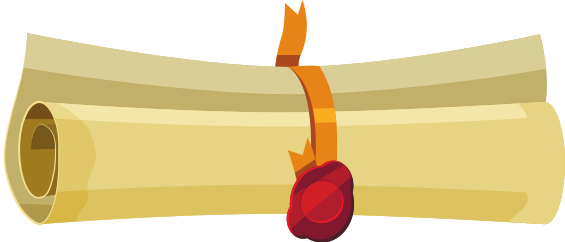 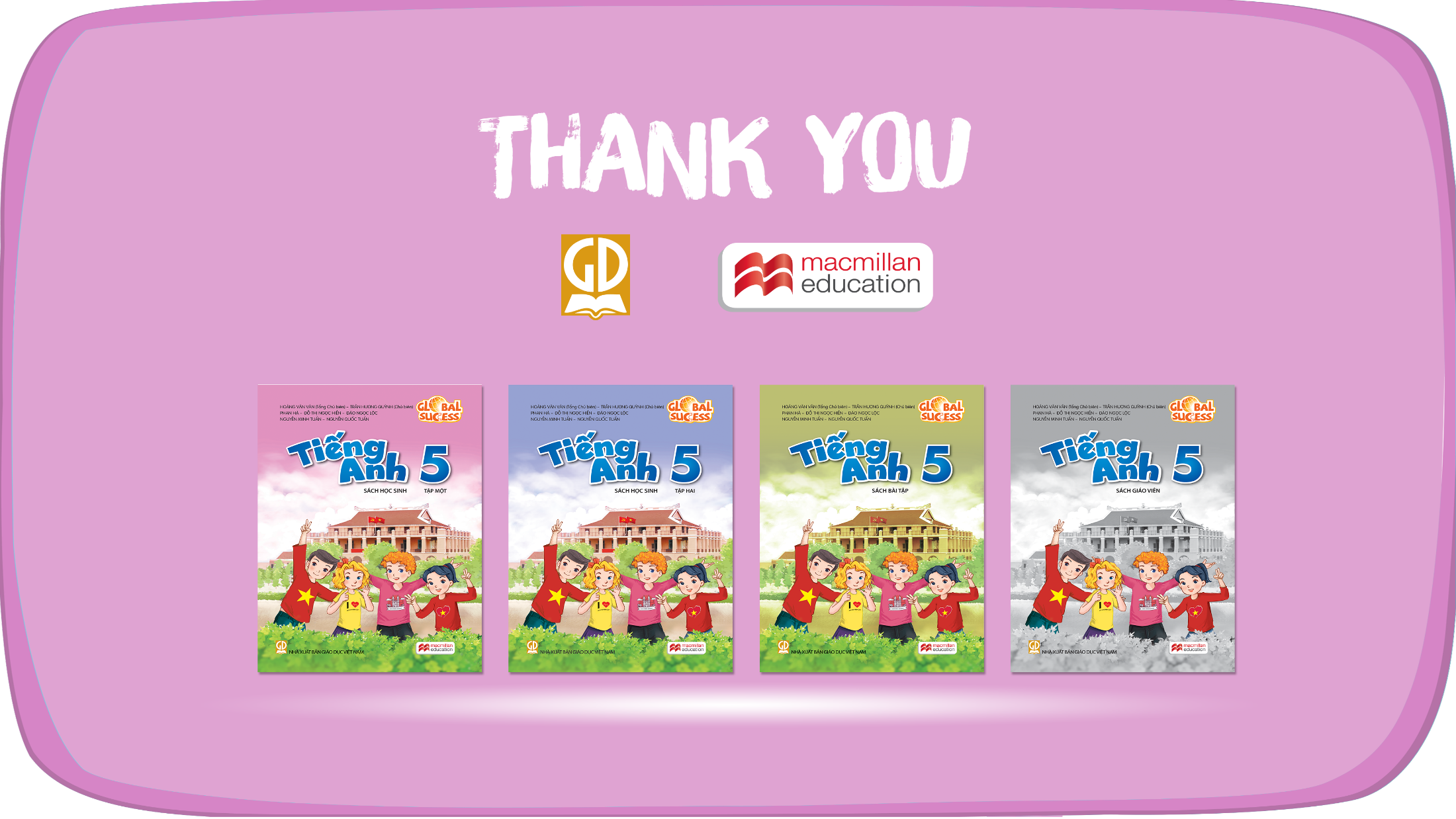 Website: hoclieu.vn
Fanpage: https://www.facebook.com/tienganhglobalsuccess.vn/